Interacting
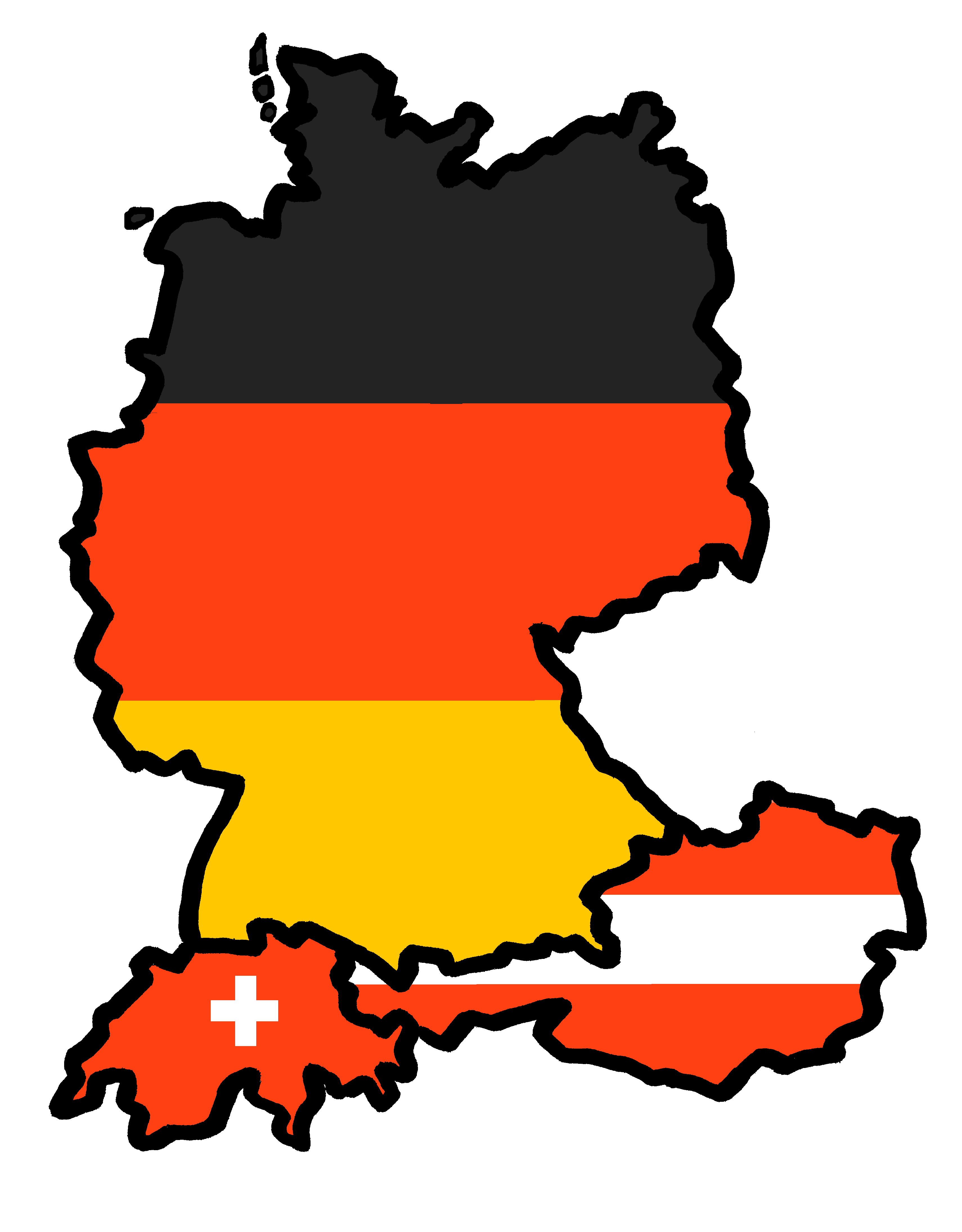 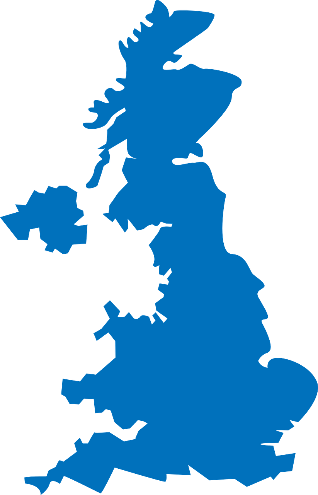 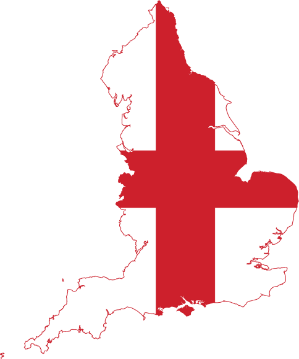 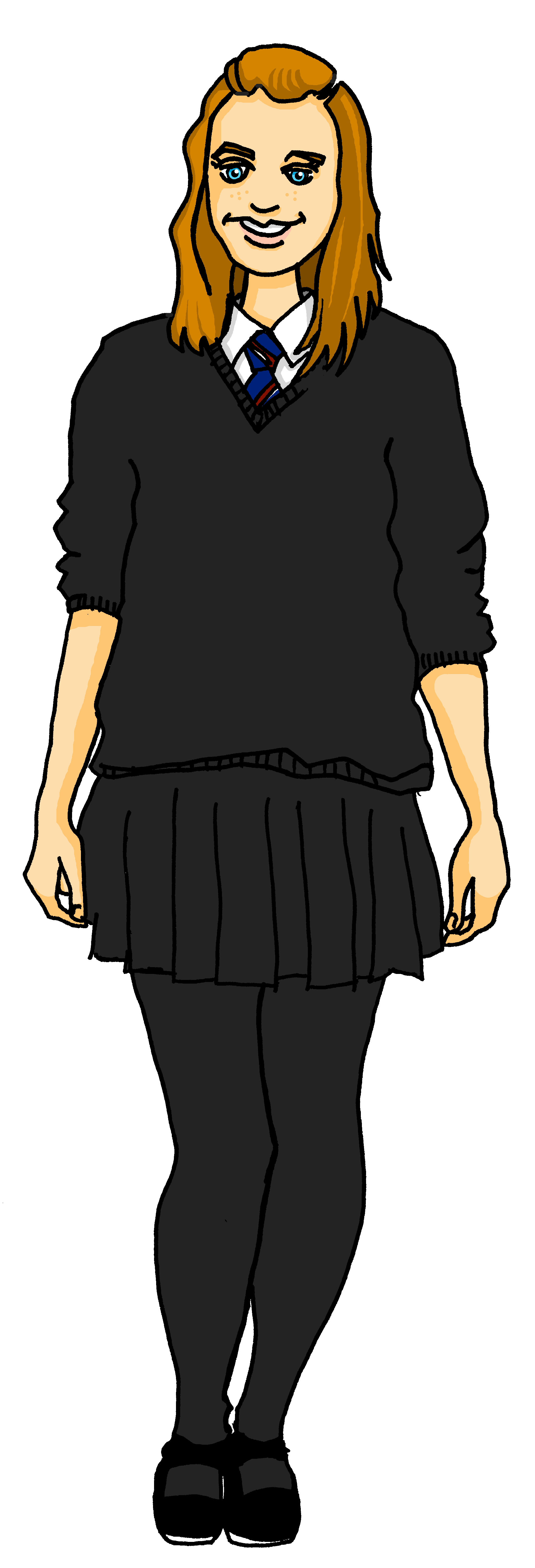 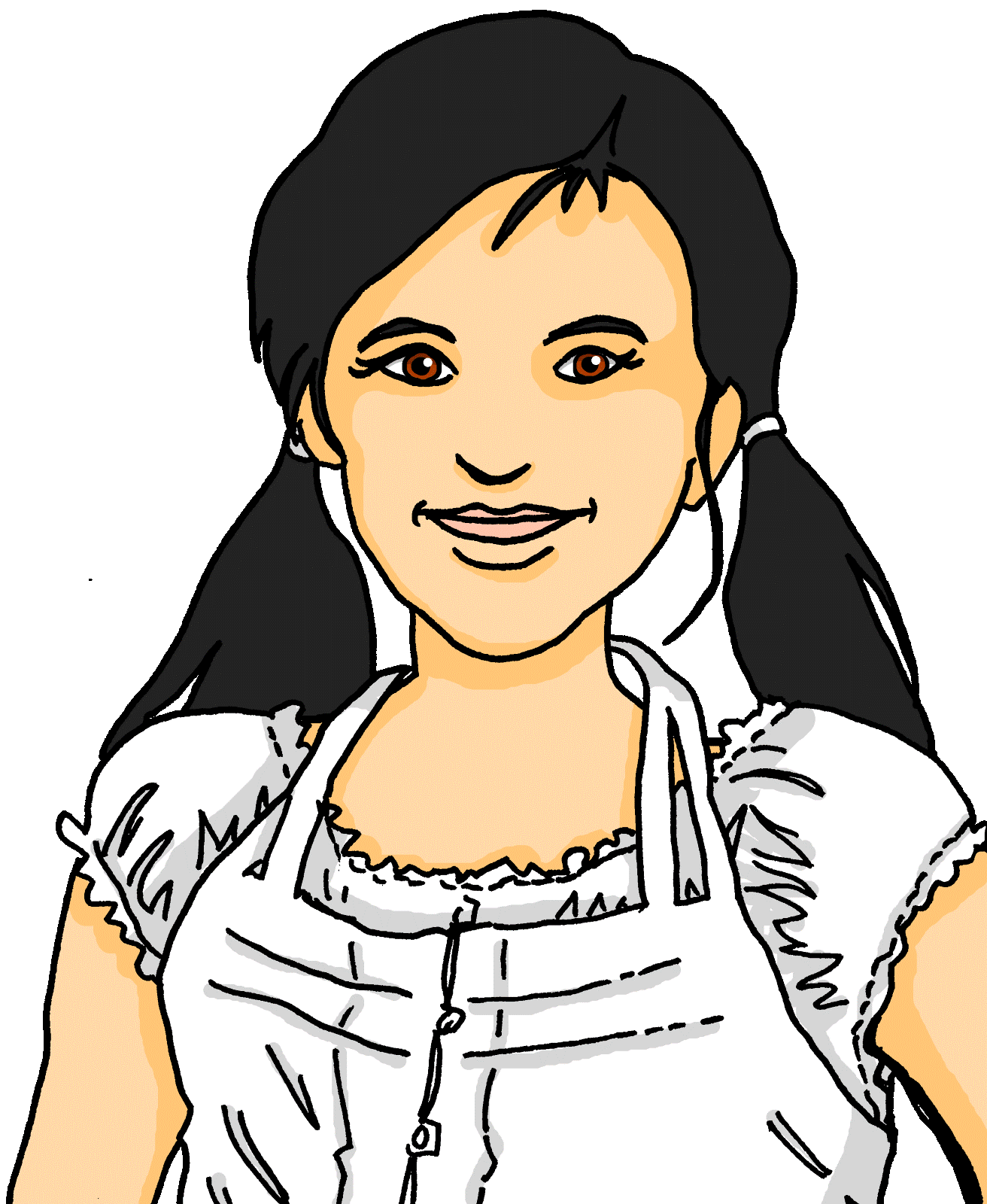 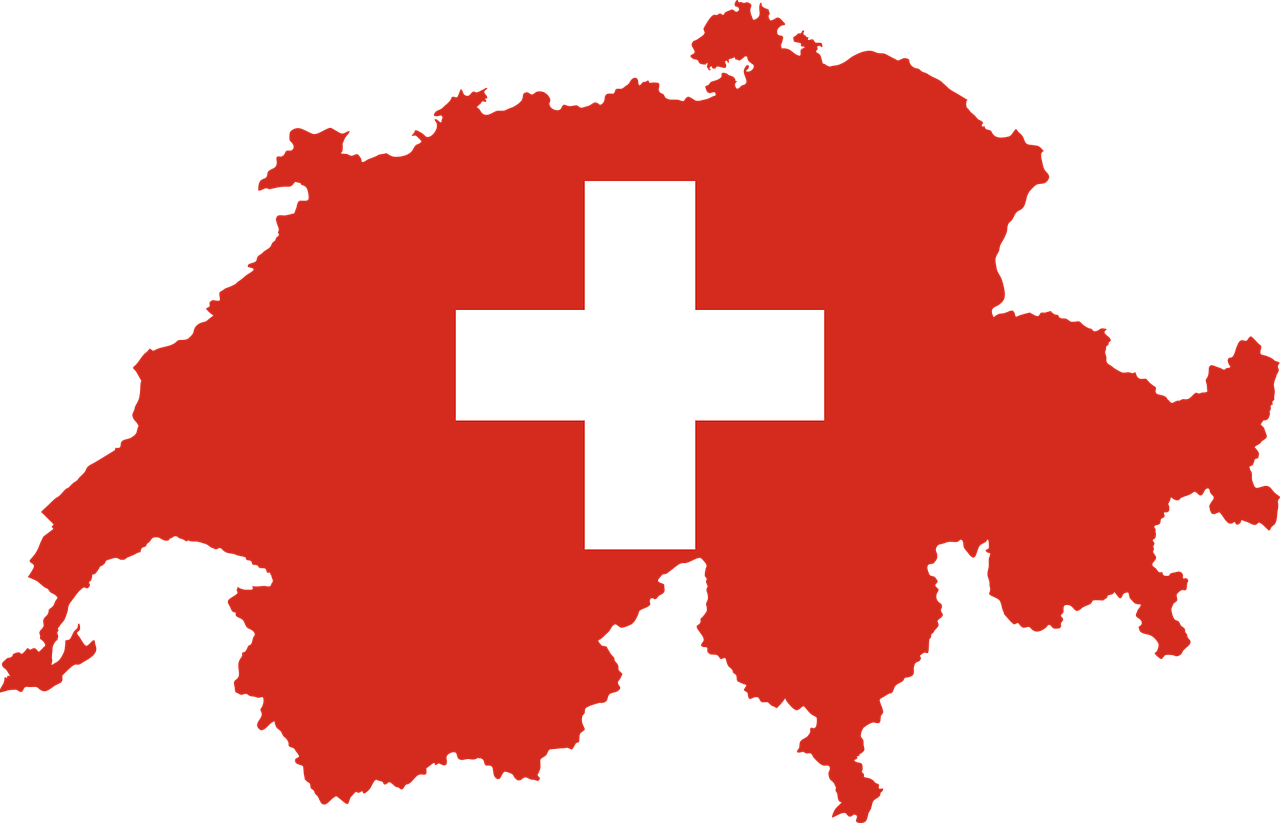 Wie ist dein Alltag*?
grün
Follow ups 1-5
der Alltag – everyday life, daily routine
Term 1 Week 10
[Speaker Notes: Artwork by Steve Clarke. Pronoun pictures from NCELP (www.ncelp.org). All additional pictures selected from Pixabay and are available under a Creative Commons license, no attribution required.

Phonics: [z] Zug [675] sitzen [231] Platz [326] Zimmer [665] zehn [333]

Vocabulary: helfen [338] mitnehmen [1459] nehmen [142] sehen [79] Bus [1562] Film [505] Freund [273] Geld [235] Hausaufgabe [n/a] Sachen [318] Zug [675] normalerweise [2062]
Revisit 1:  Antwort [522] Baum [1013] Dorf [959] Fahrrad [2138] Farbe [1079] Form [307] Fußballspieler [n/a] Haus [147] Idee [451] Karte [1474] Land [134] Mädchen [602] Musiker [2577] Ort [341] Papier [1163] Partner [1172] Punkt [248] Satz [432] Schwimmbad, Schwimmbäder [n/a] Sportler [2565] keine2 [46]
Revisit 2: sie sind [4] Antwort [522] Bruder [730] Buch [300] Computer [1252] Film [505] Geschichte [262] Gruppe [369] Handy [1693] Hund [825] Idee [451] Instrument [1572] Karte [1474] Konzert [2350] Land [134] Lehrer, Lehrerin [695] Lied [1733] Musik [509] Ort [341] Partner, Partnerin [1172] Satz [432] Schwester [974] Show [3367] Stadt [204] welcher, welche, welches [122] die2 [1]
Jones, R.L & Tschirner, E. (2019). A frequency dictionary of German: Core vocabulary for learners. London: Routledge.

The frequency rankings for words that occur in this PowerPoint which have been previously introduced in these resources are given in the SOW and in the resources that first introduced and formally re-visited those words. 
For any other words that occur incidentally in this PowerPoint, frequency rankings will be provided in the notes field wherever possible.

Remember that at the start of the course (first three lessons of Rot/Gelb) pupils learnt language (for greetings and register taking) that can still be part of the lesson routines in upper KS2 (Blau/Grün).  They are not re-taught, as we anticipate that teachers have built these in from early in lower KS2.]
Follow up 1:
Olivia singt ein Lied für Ronja.
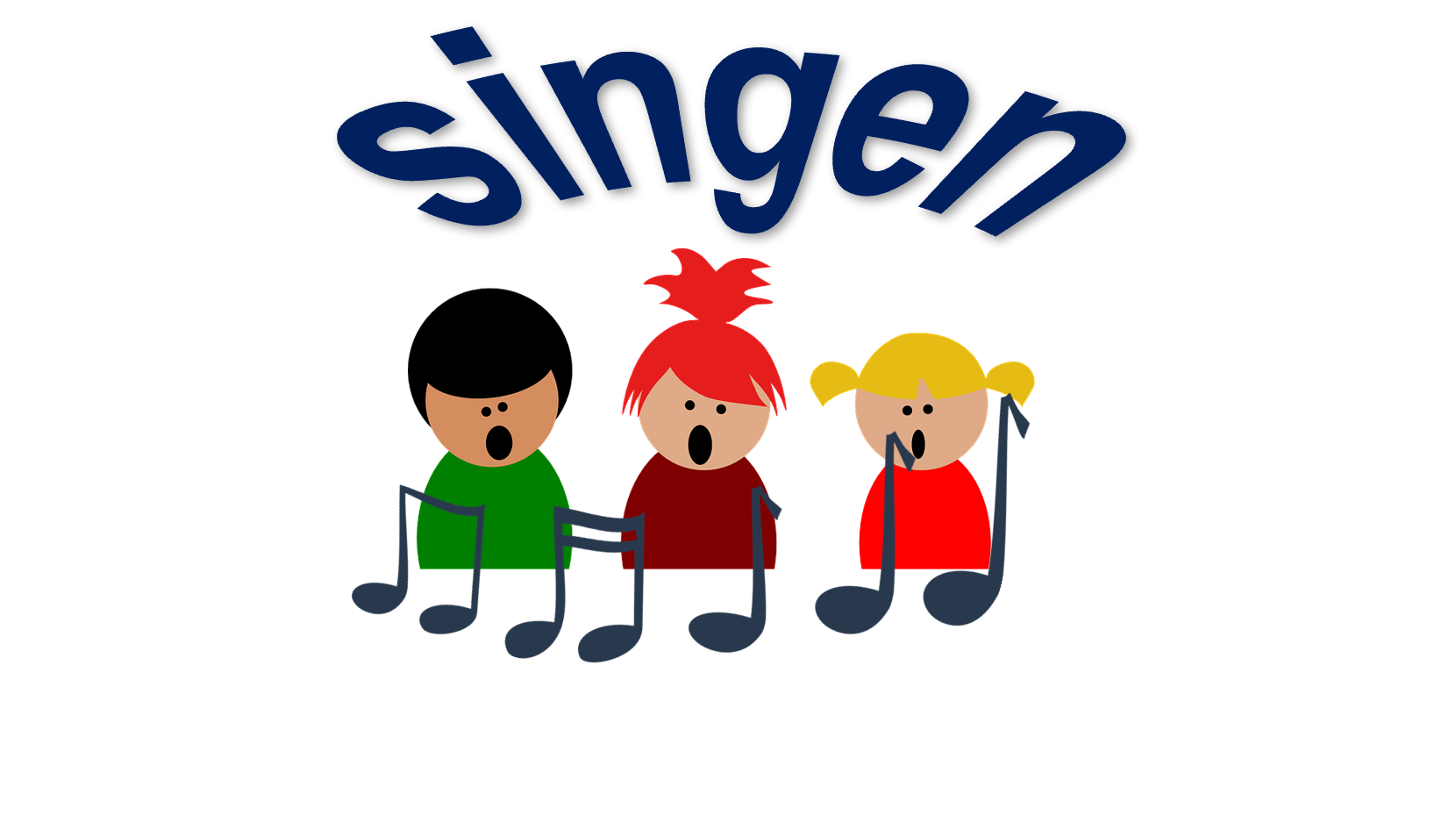 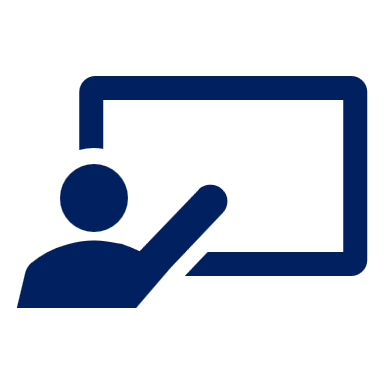 Hör zu und sing mit!
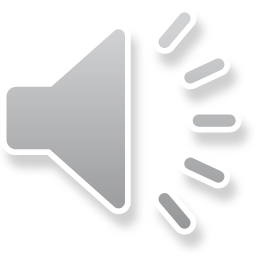 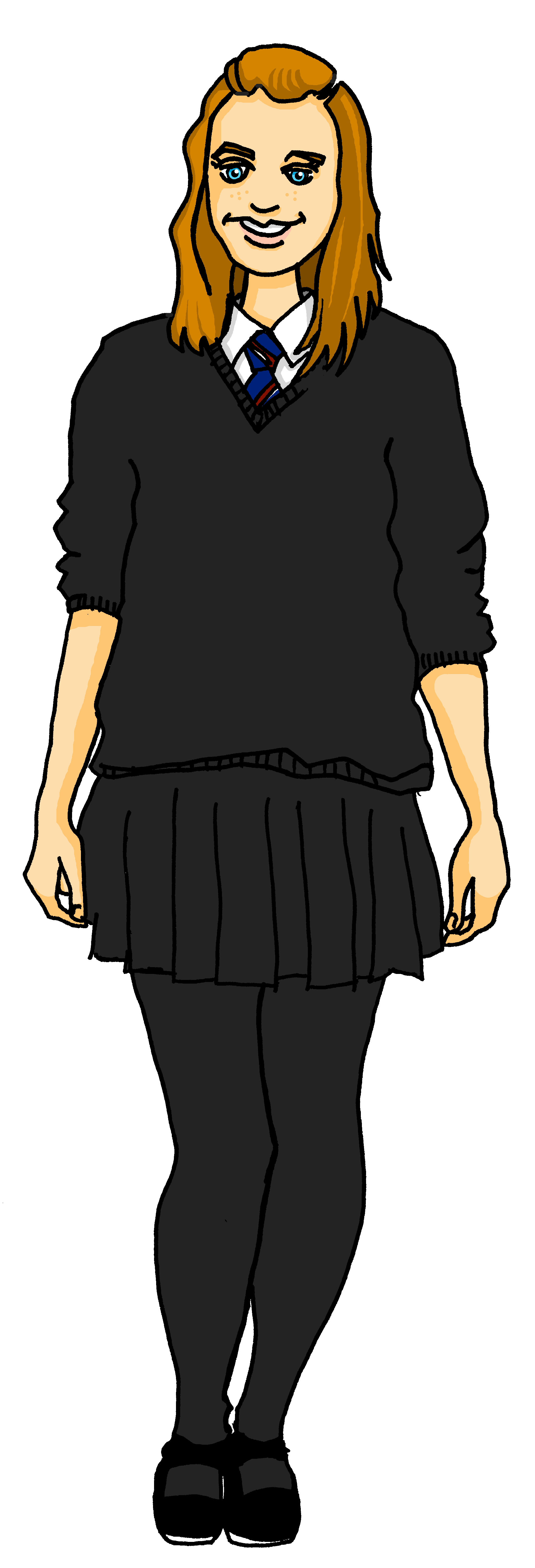 Magst du Musik? 
Magst du mein Lied? 
Magst du Shows und Konzerte?
Du spielst vielleicht* ein Instrument. 
Gitarre oder Geige*?
vielleicht – maybe
die Geige - violin
[Speaker Notes: Timing: 2 minutes
Aim: to practise some previously learnt vocabulary in a simple song (to the tune of ‘Pop Goes the Weasel’).

Procedure:1. Explain that Olivia, Ronja’s friend from England, wants to know more about Ronja’s everyday life and as she loves music herself, has decided to send her a voice note singing her questions! 
2. Click to play the audio of the song. Play again and ask pupils to sing along.]
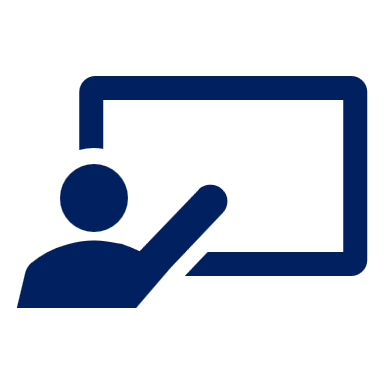 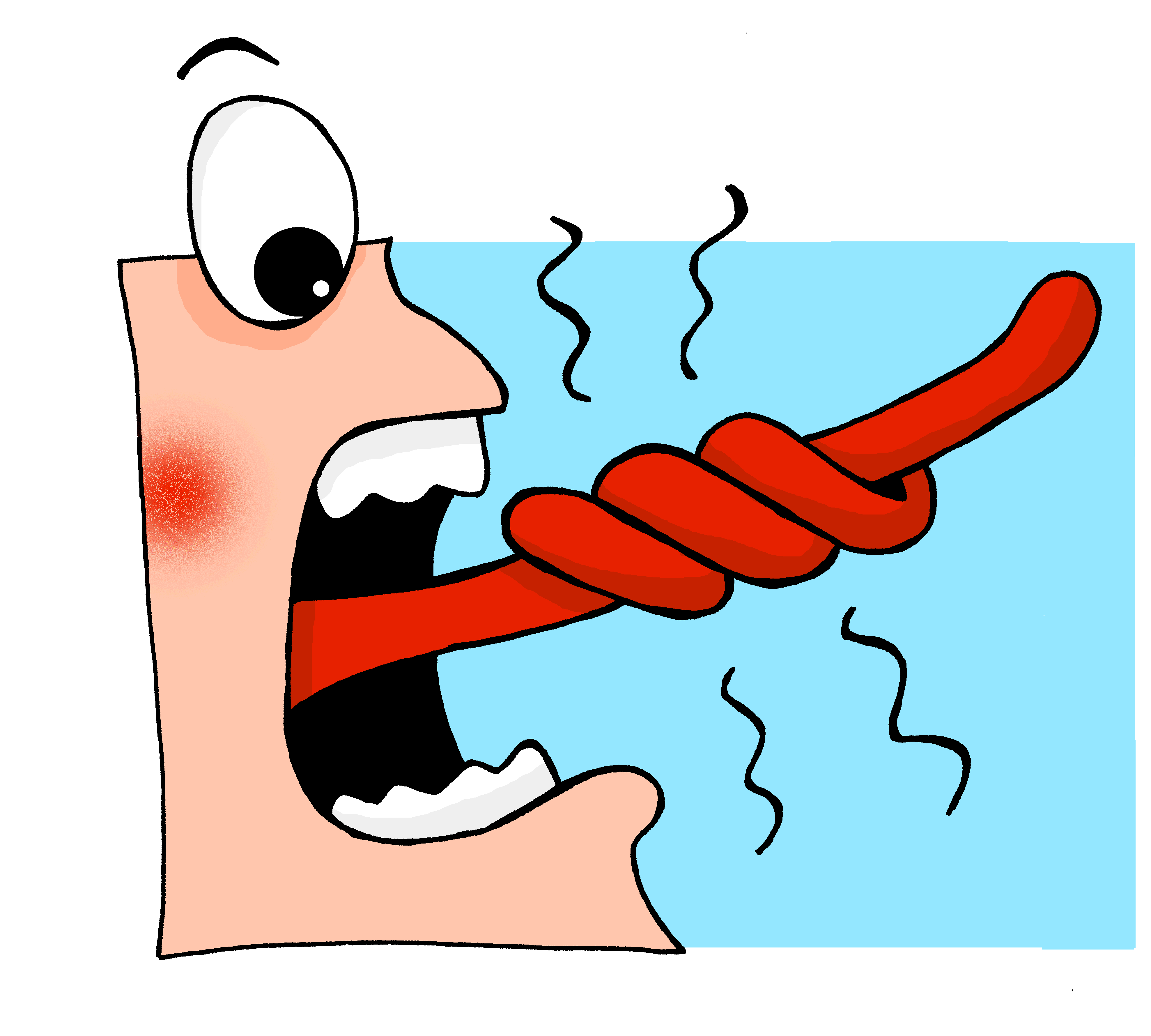 Follow up 1:
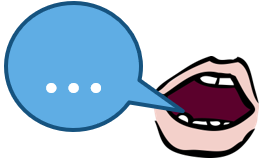 Sag die Zungenbrecher.
aussprechen
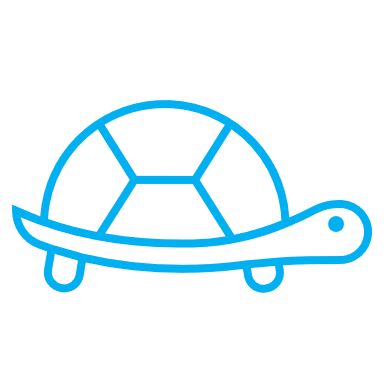 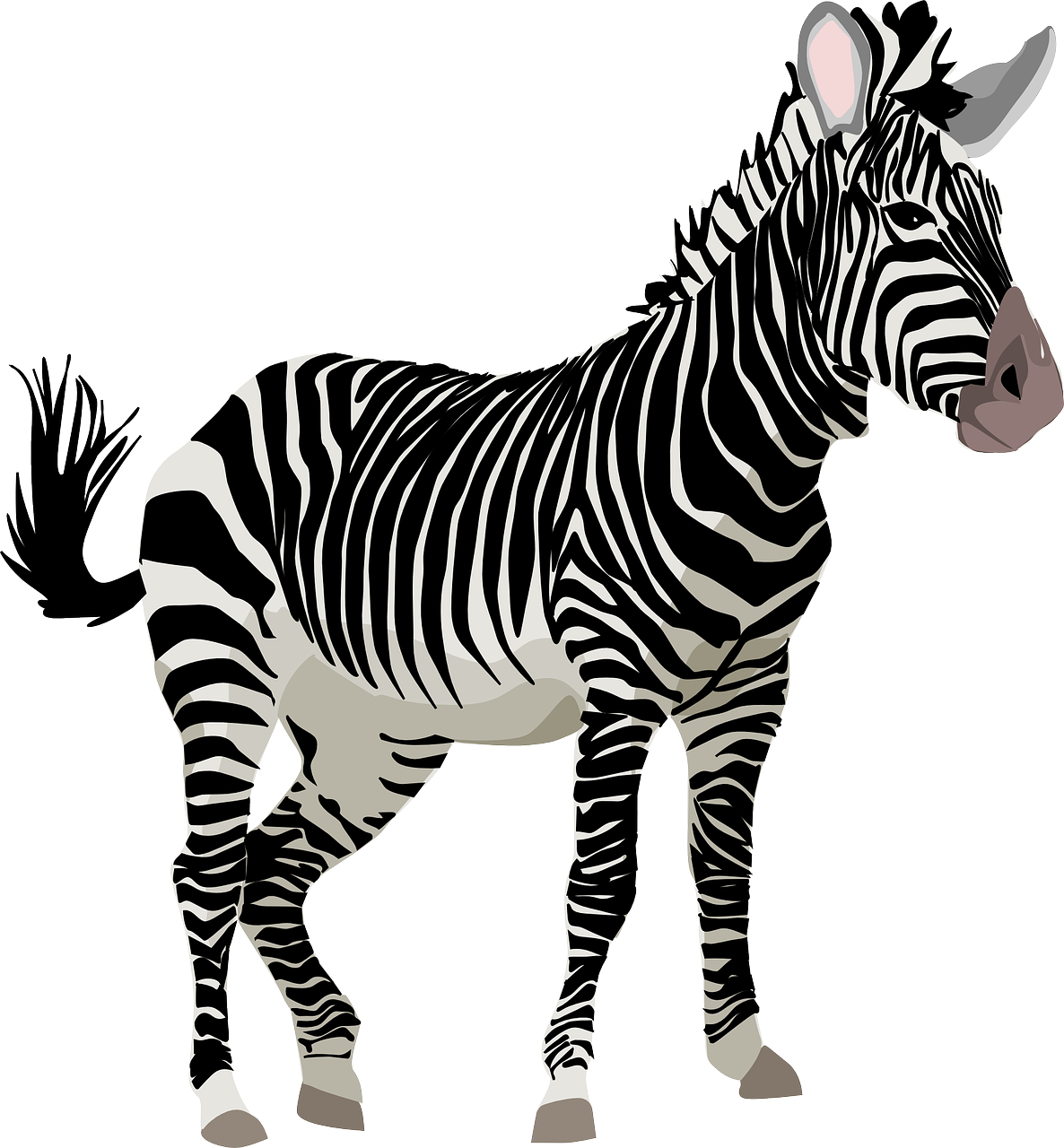 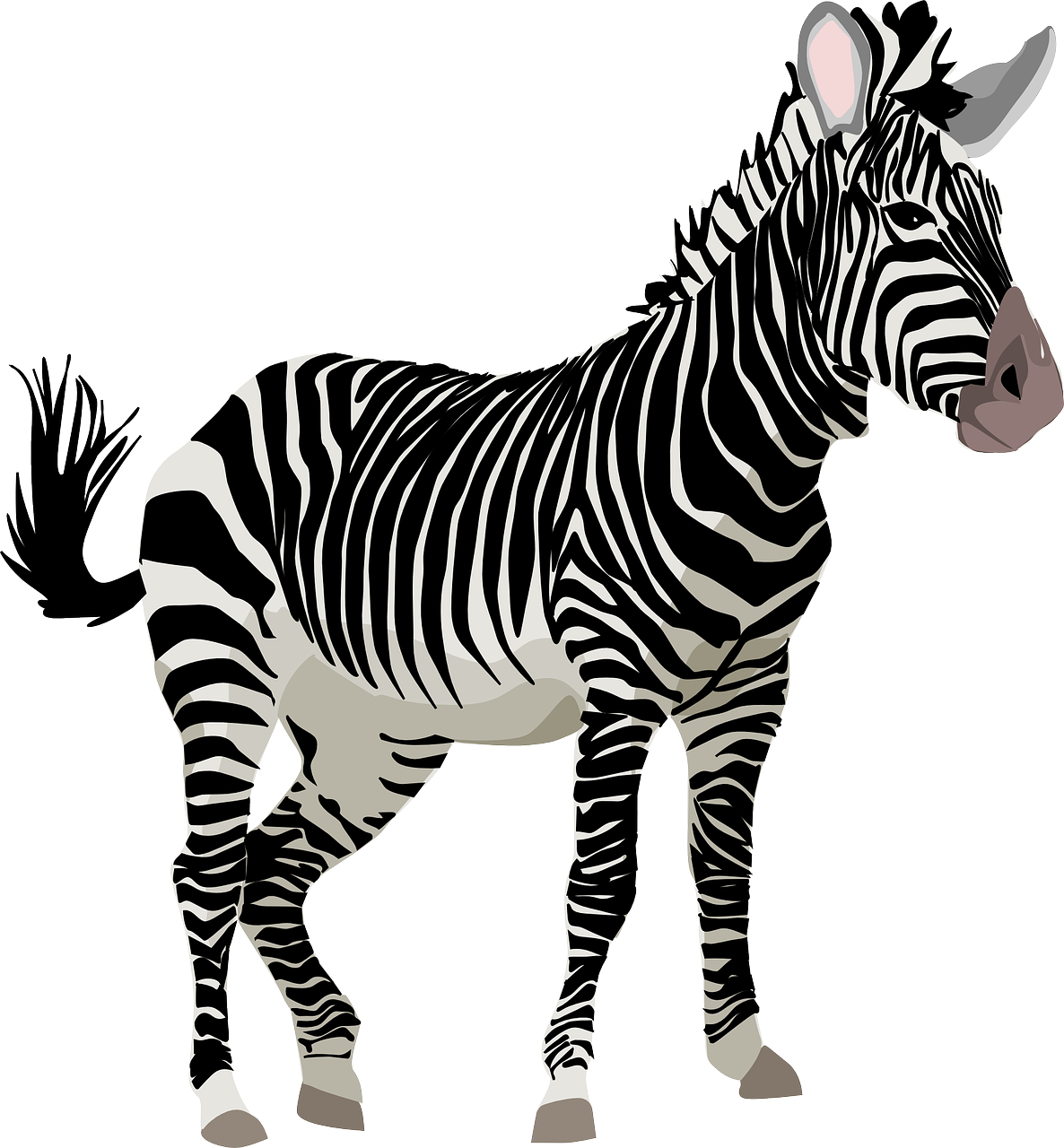 Sieht sie die Zebras im Züricher Zoo?
60
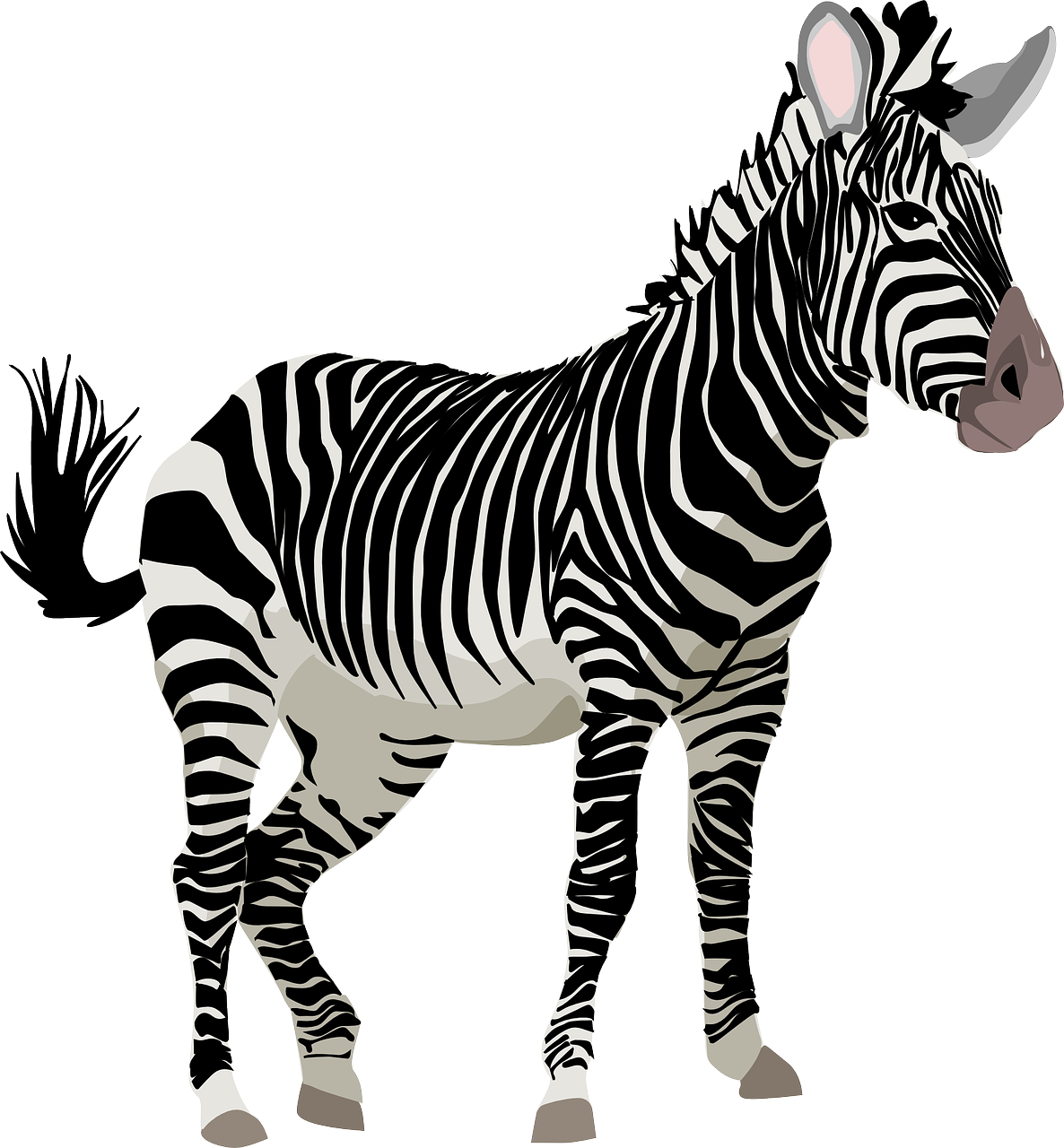 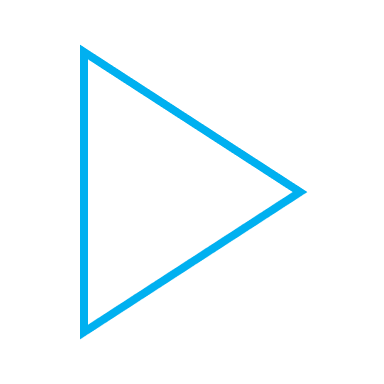 Does she see/is she seeing the zebras in Zürich zoo?
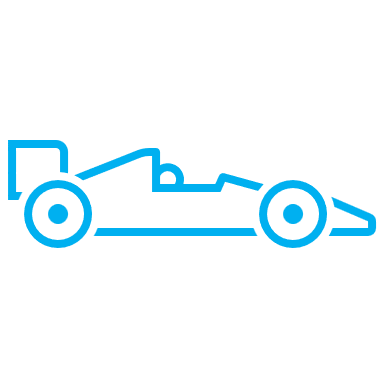 x 17
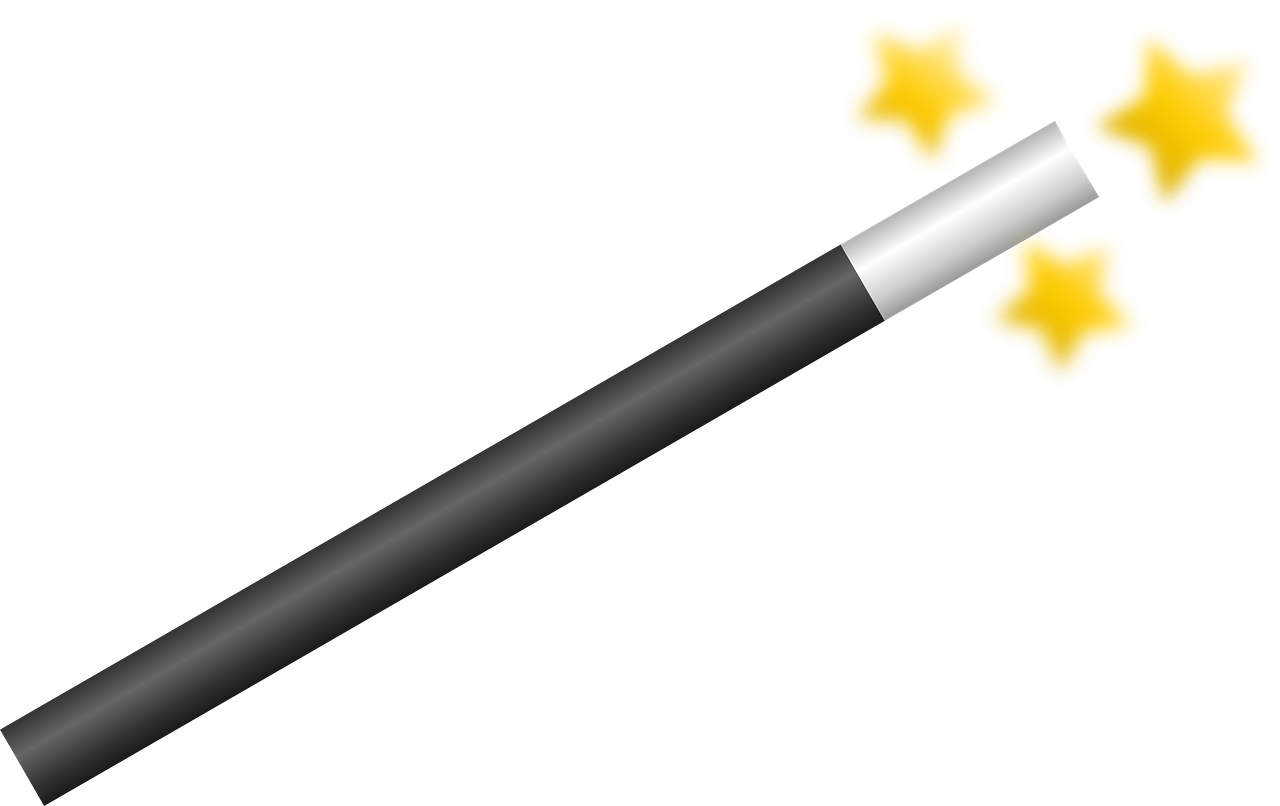 Siebzehn Zirkusclowns zaubern mit Zauberstäben
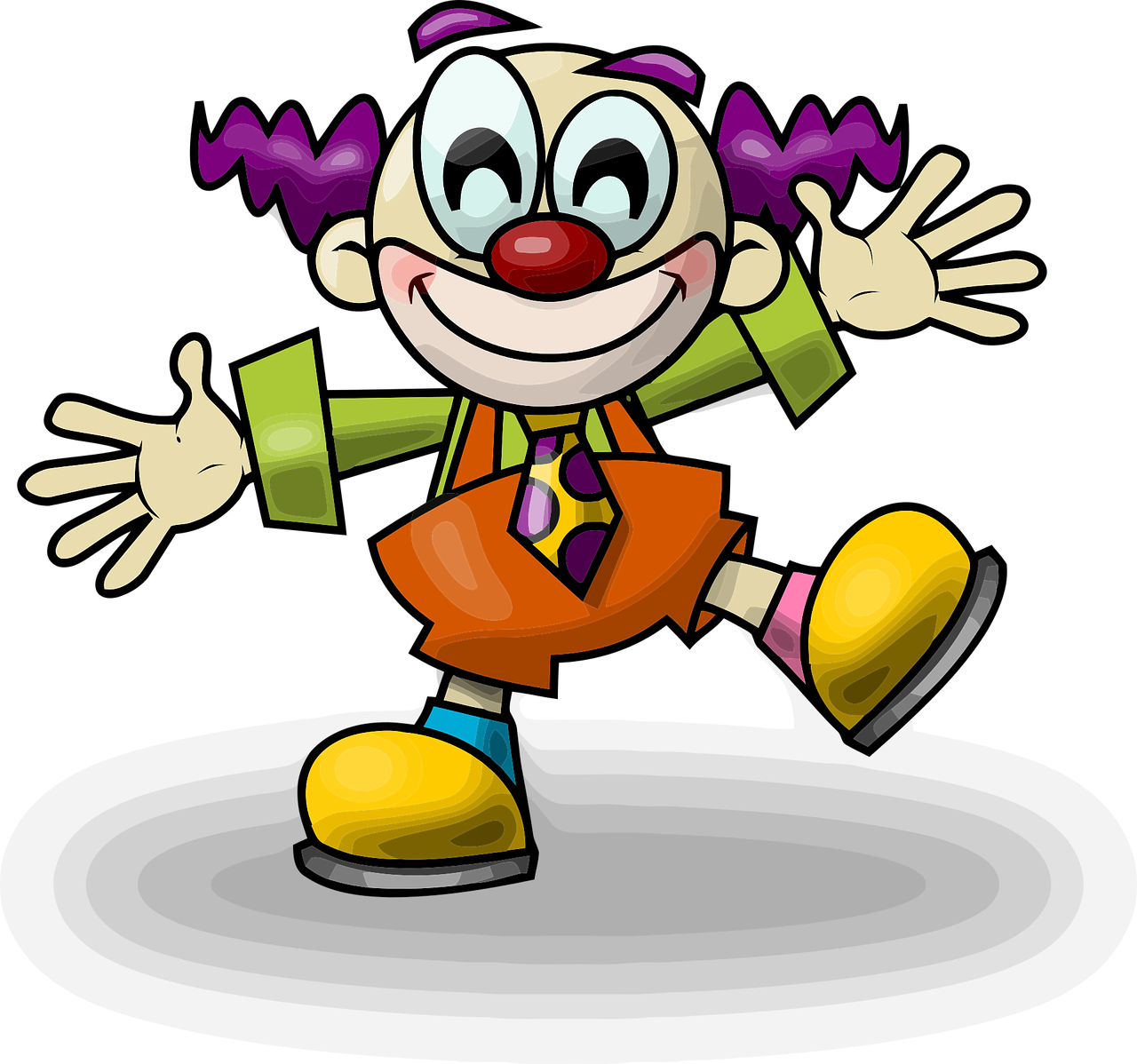 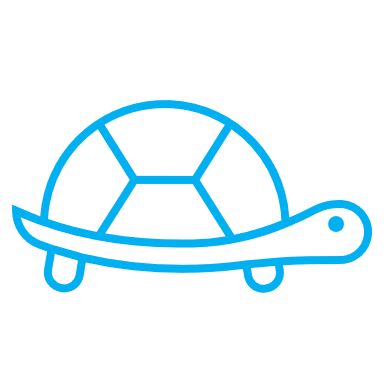 S
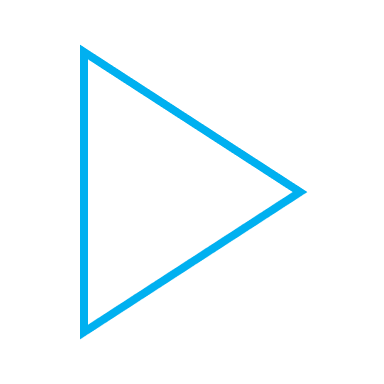 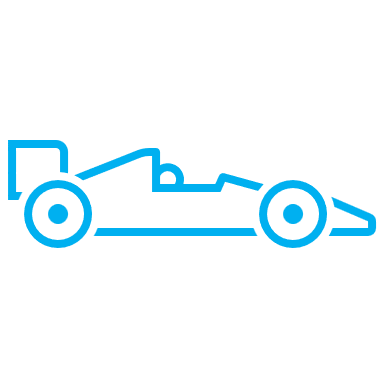 Seventeen circus clowns perform magic with magic wands
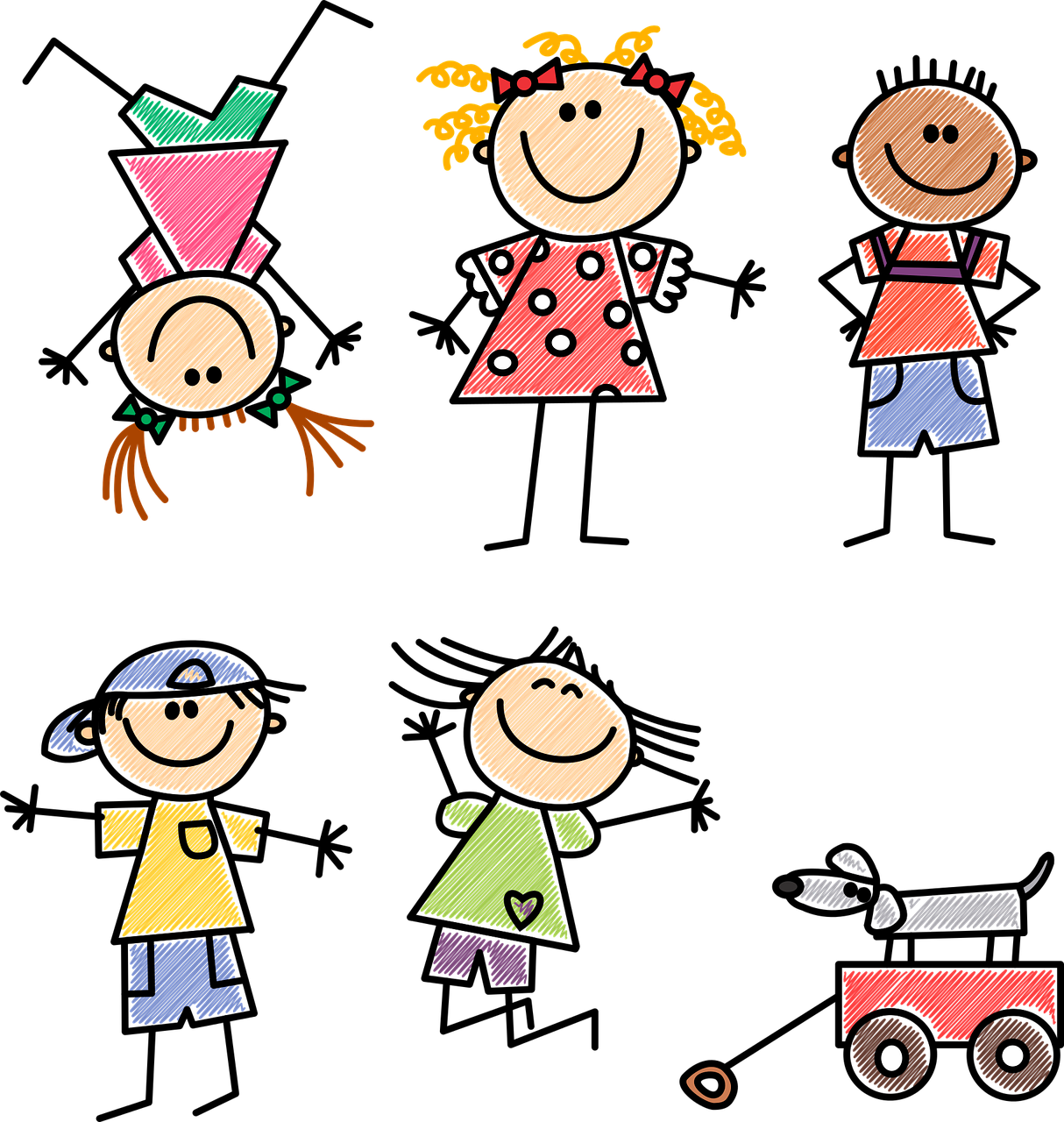 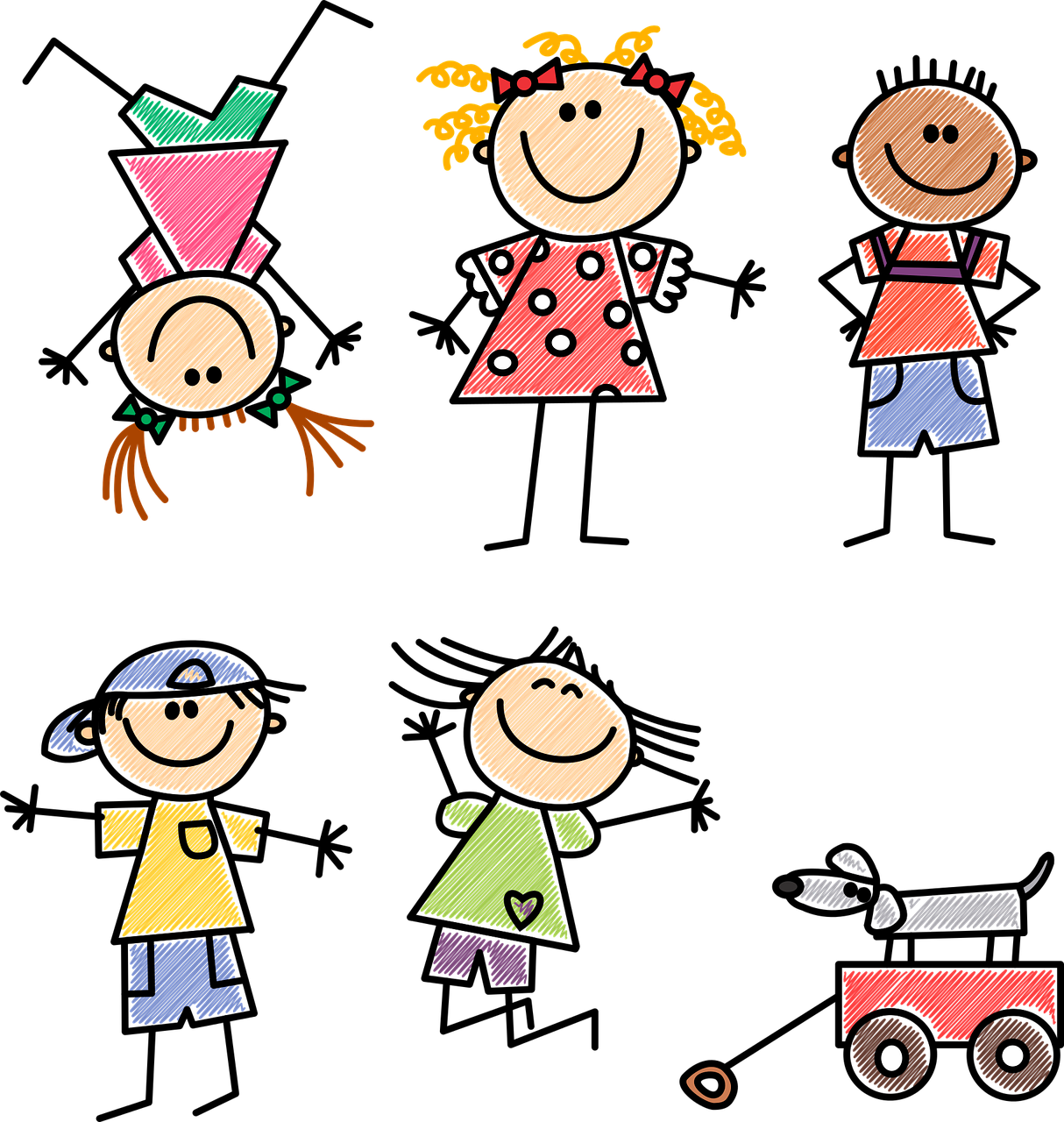 Zaras zwanzig Zertifikate 
zeigt sie Zacher und Renate
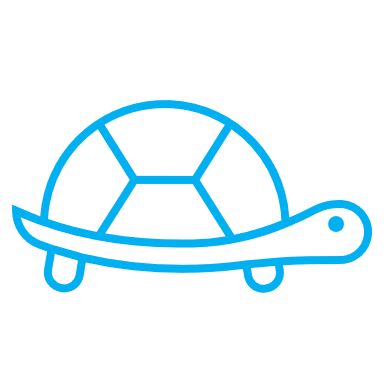 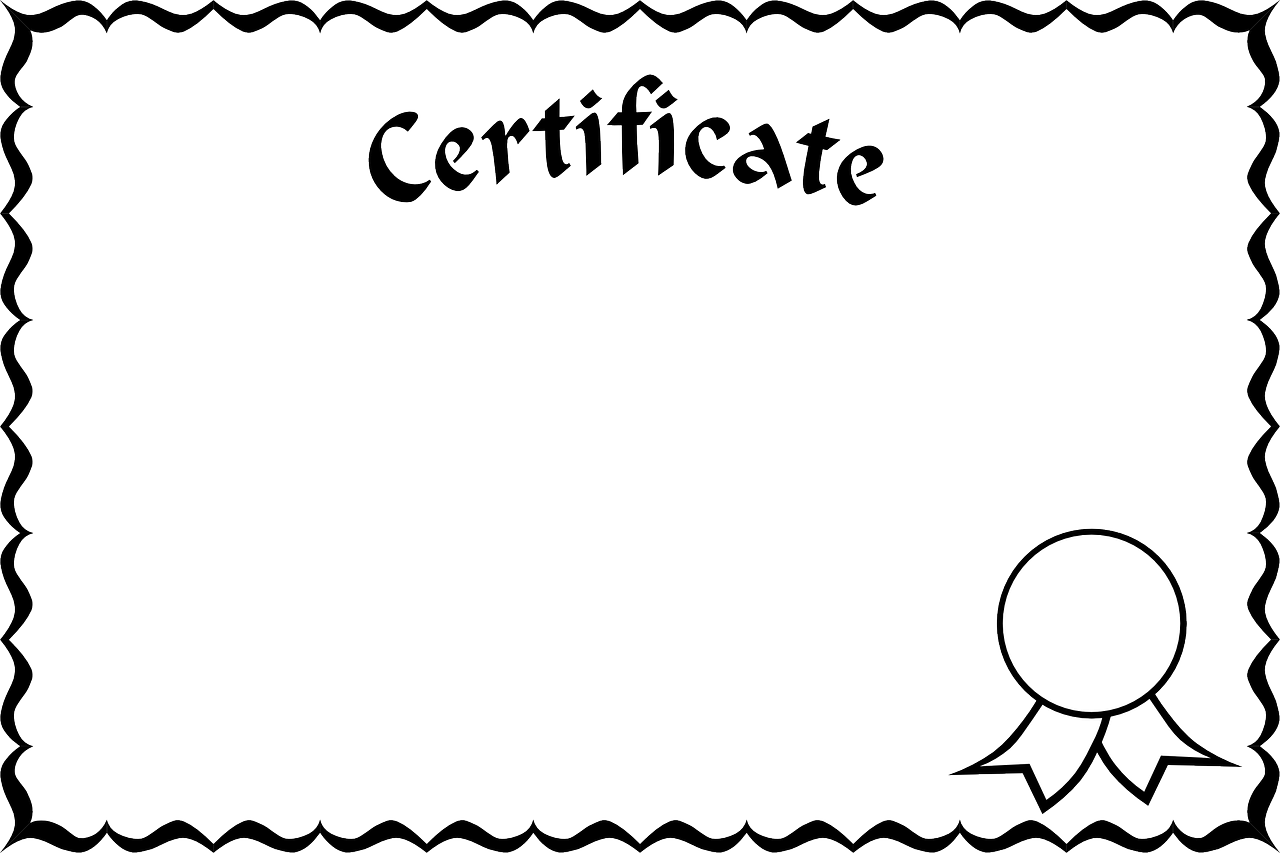 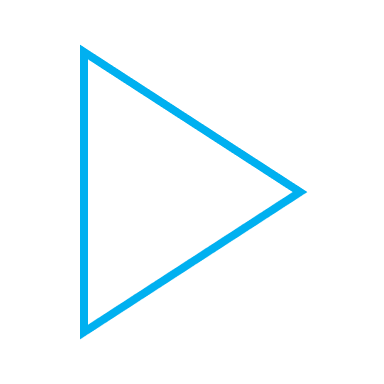 0
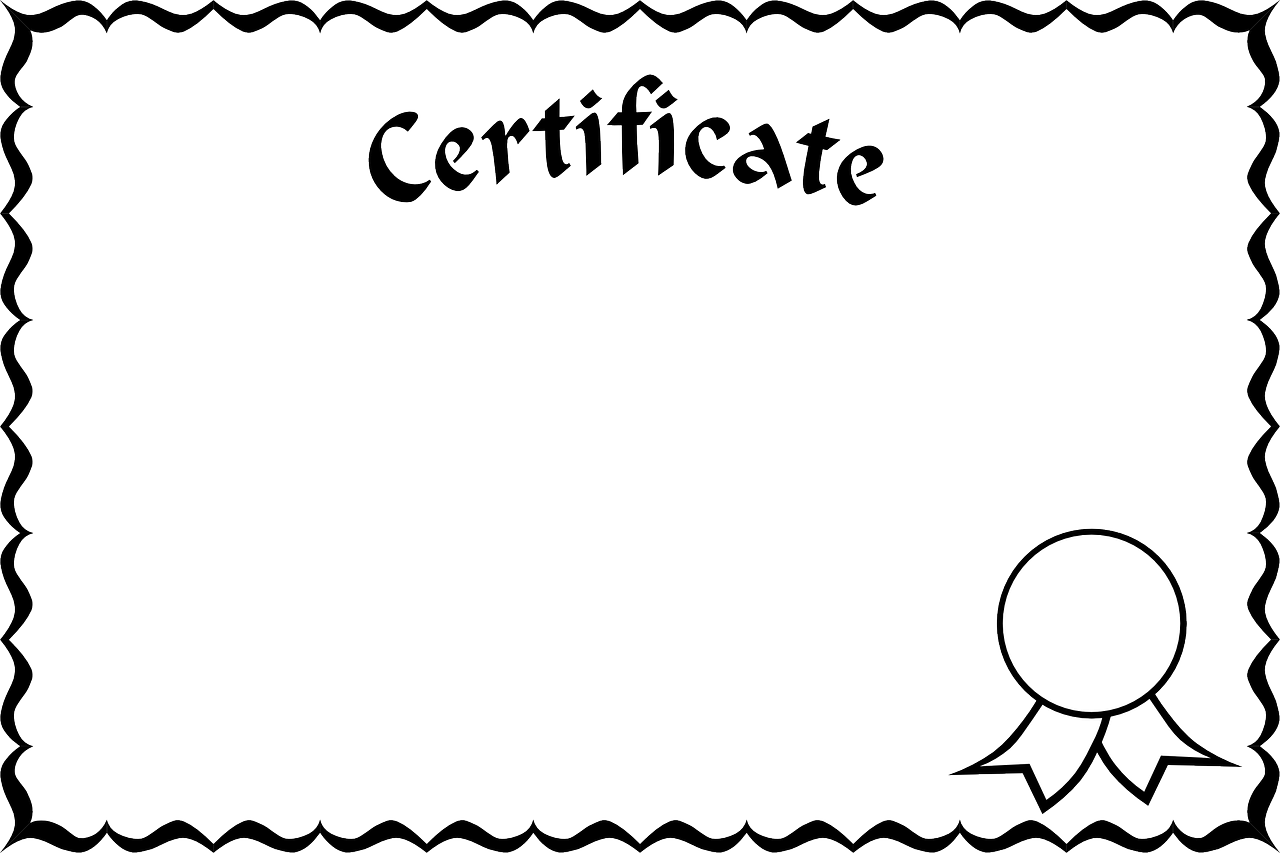 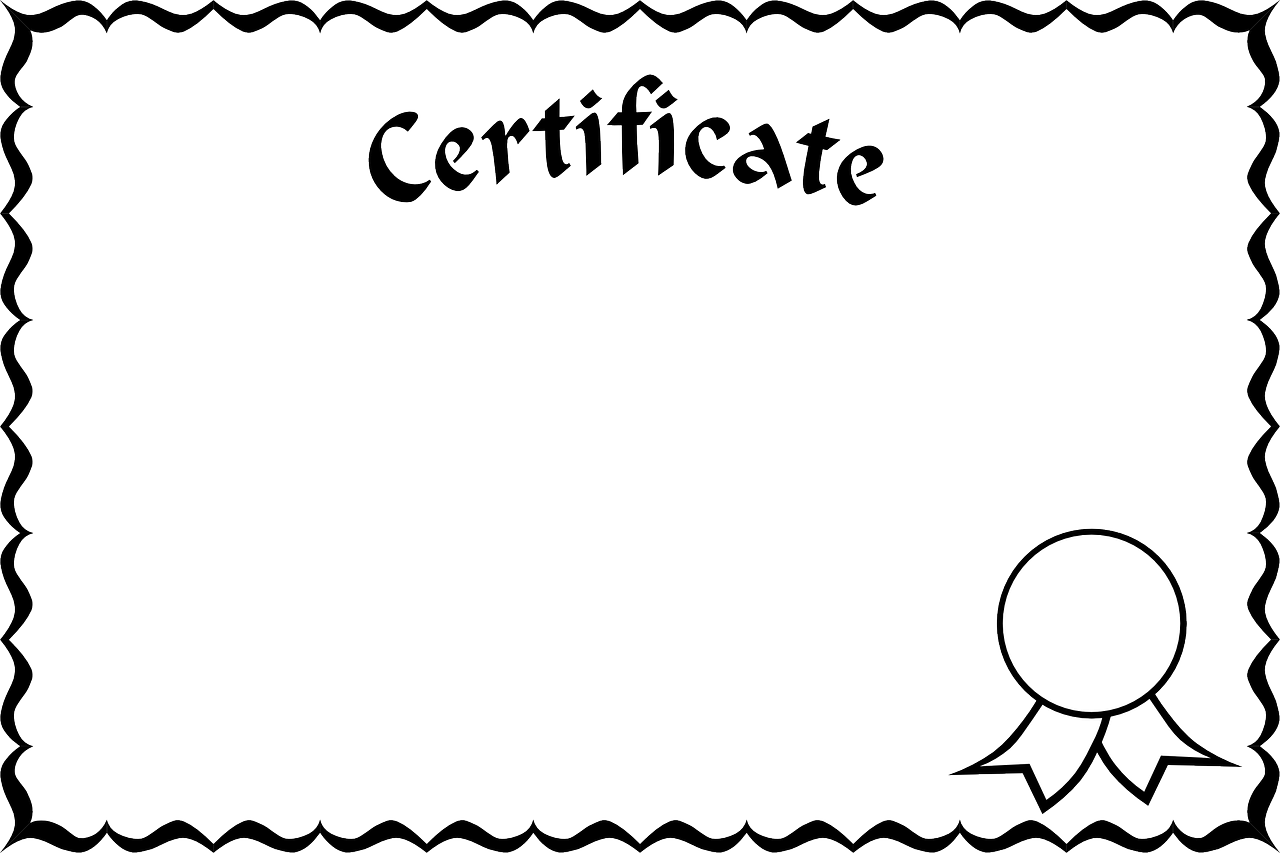 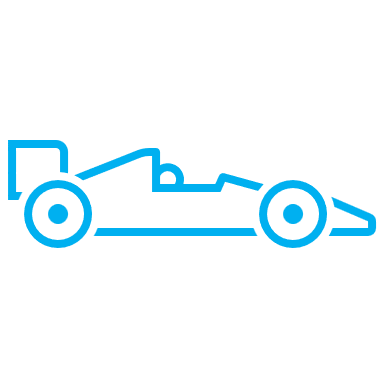 Zara shows Zacher and Renate her twenty certificates
START
[Speaker Notes: Timing: 5 minutes 

Aim: to practise the SSC [z] by reading out tongue twisters. 

Procedure:
1. Read out the tongue twisters or play the recordings. Each one is recorded three times in increasing speed (clicking on the tortoise will play the slow version, the play button the medium version and the racing car the fast version.2. Start the timer. Pupil A tries to read all three tongue twisters, within the 60 seconds allowed.  
3. Pupil B listens. If Pupil A makes a mistake, Pupil B can direct him/her to start again from the beginning.4. They swap roles and repeat the task.]
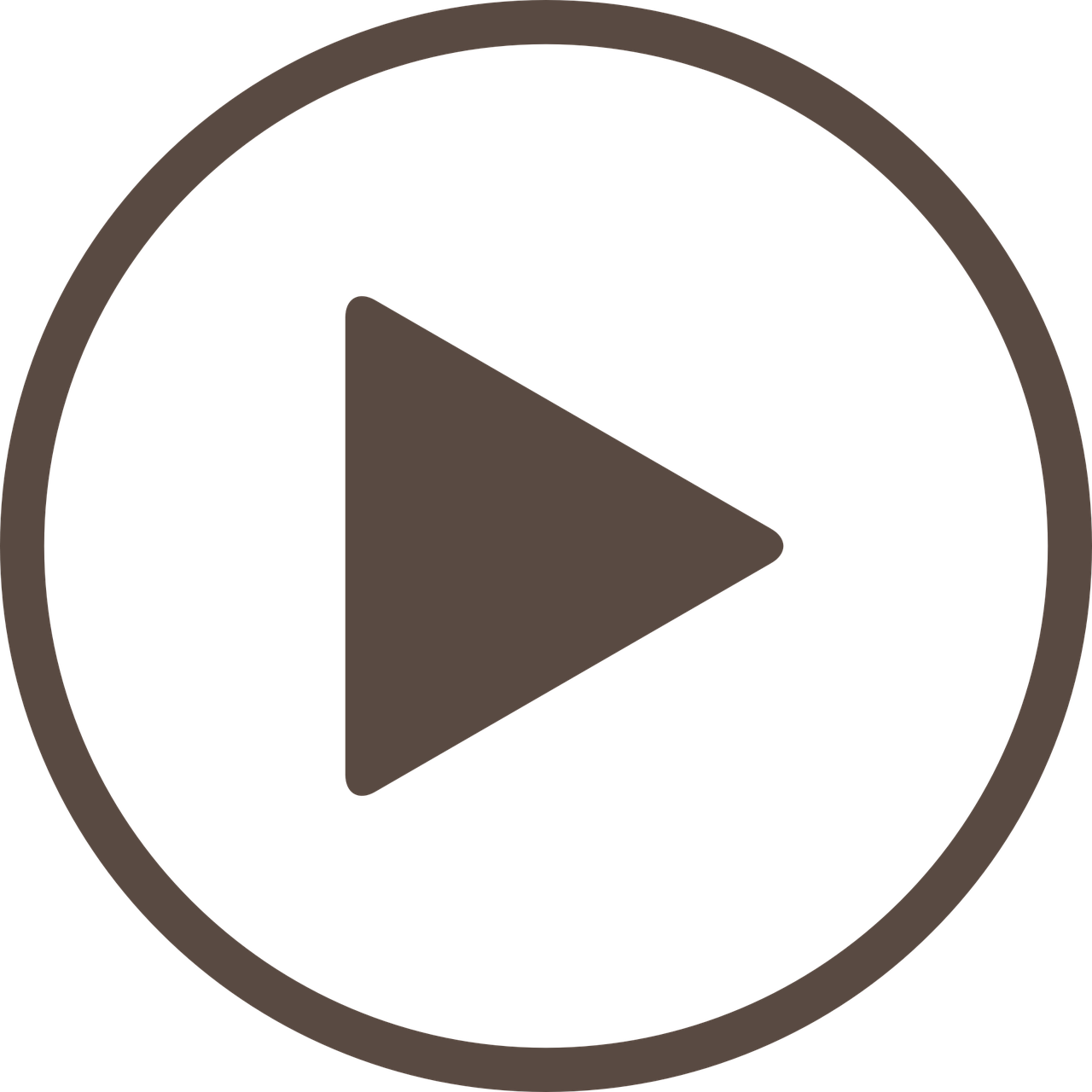 mit-nehmen
das Geld
home-work
things
normally
Follow up 2:
der Zug
dieSachen
der Freund
to take with
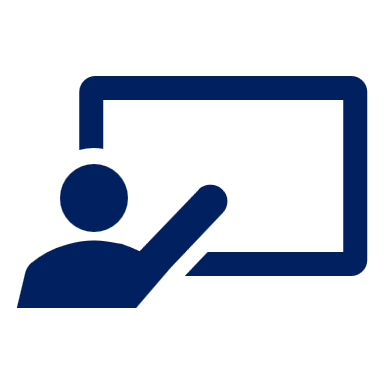 mit-nehmen
normaler-weise
bus
money
to take
sehen
to help
train
Spiel Dominos
friend (m)
die Haus-aufgabe
nehmen
to see
helfen
der Bus
Vokabeln
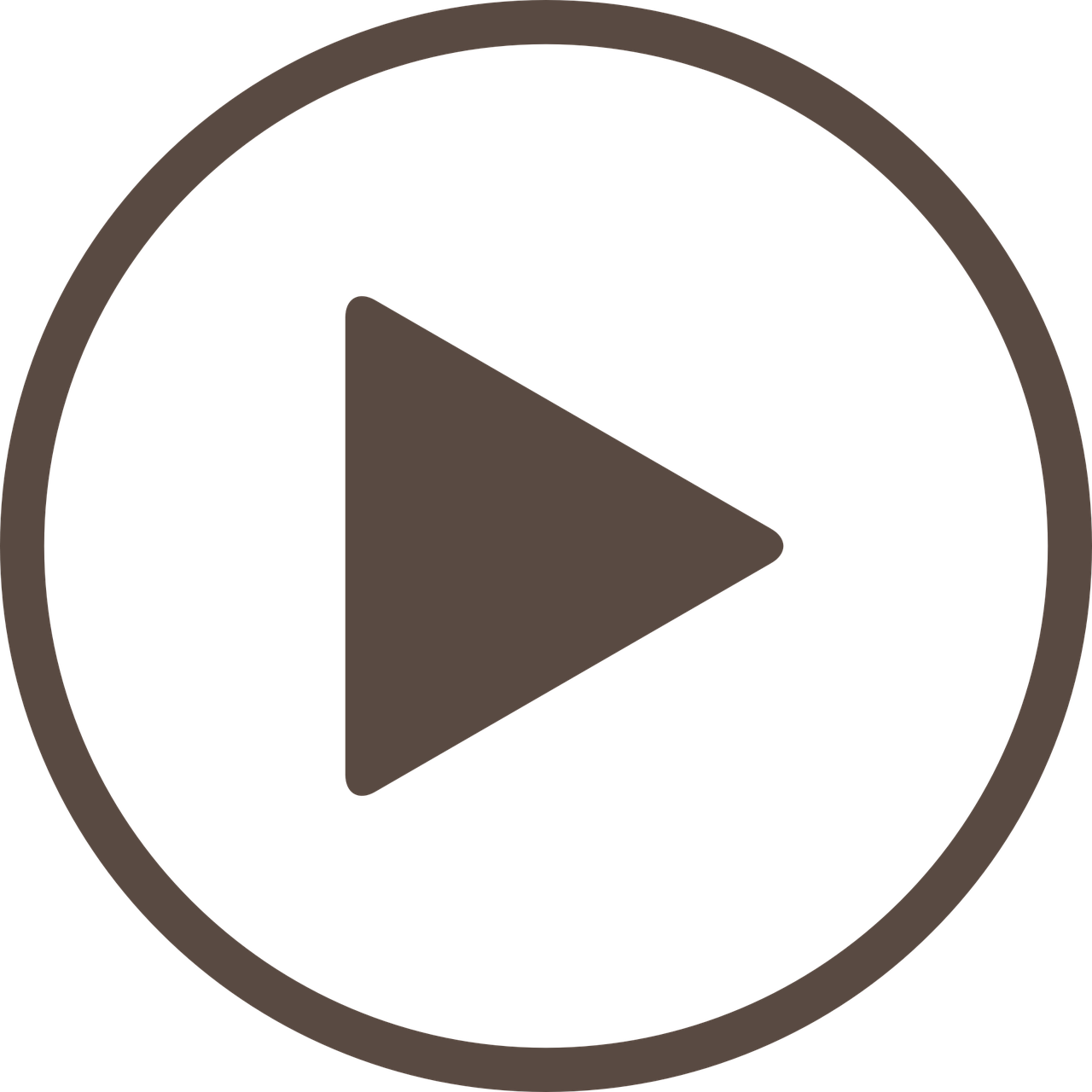 der Bus
to see
Wörter
to take with
to help
train
things
to take
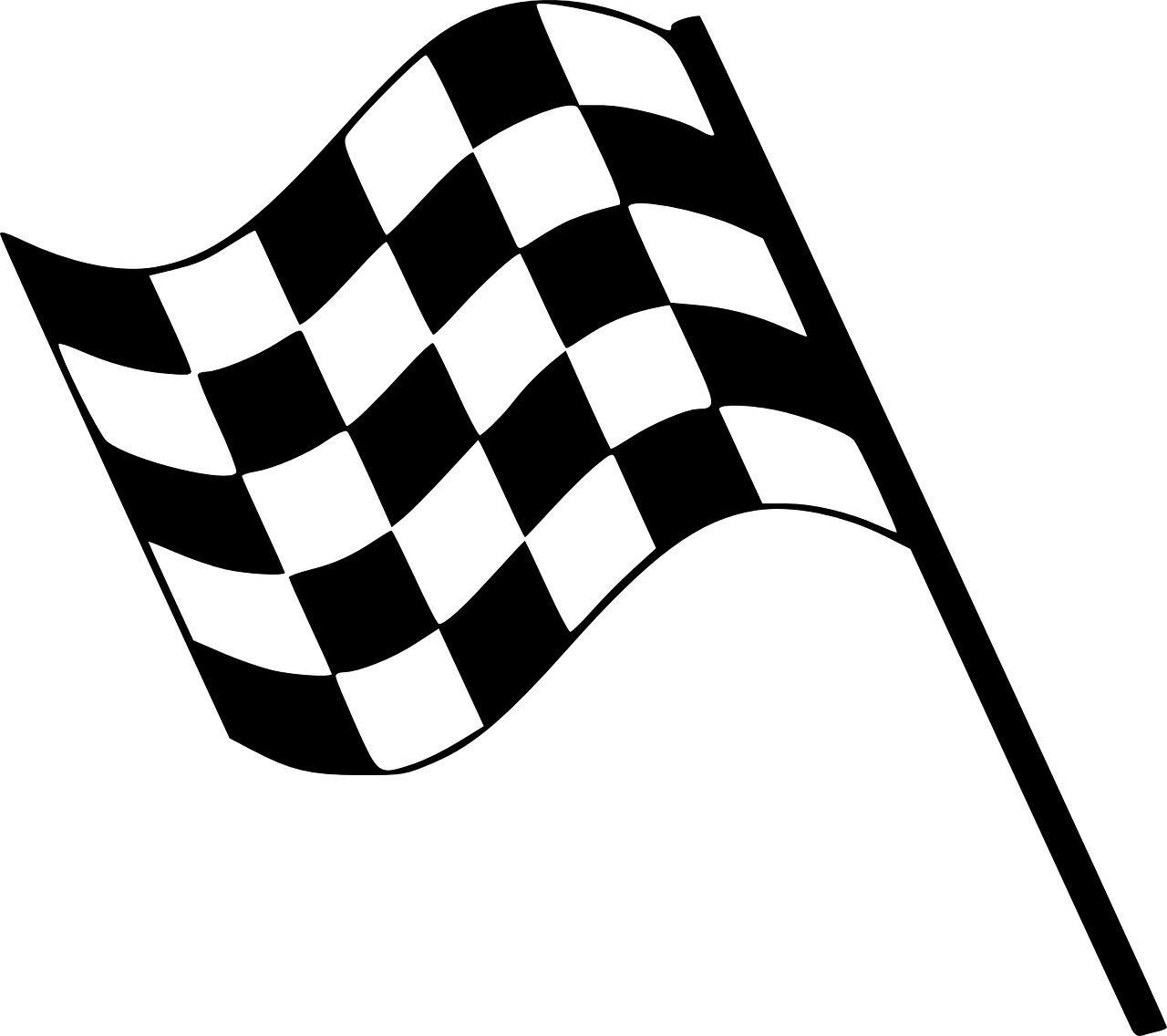 der Freund
normaler-weise
sehen
nehmen
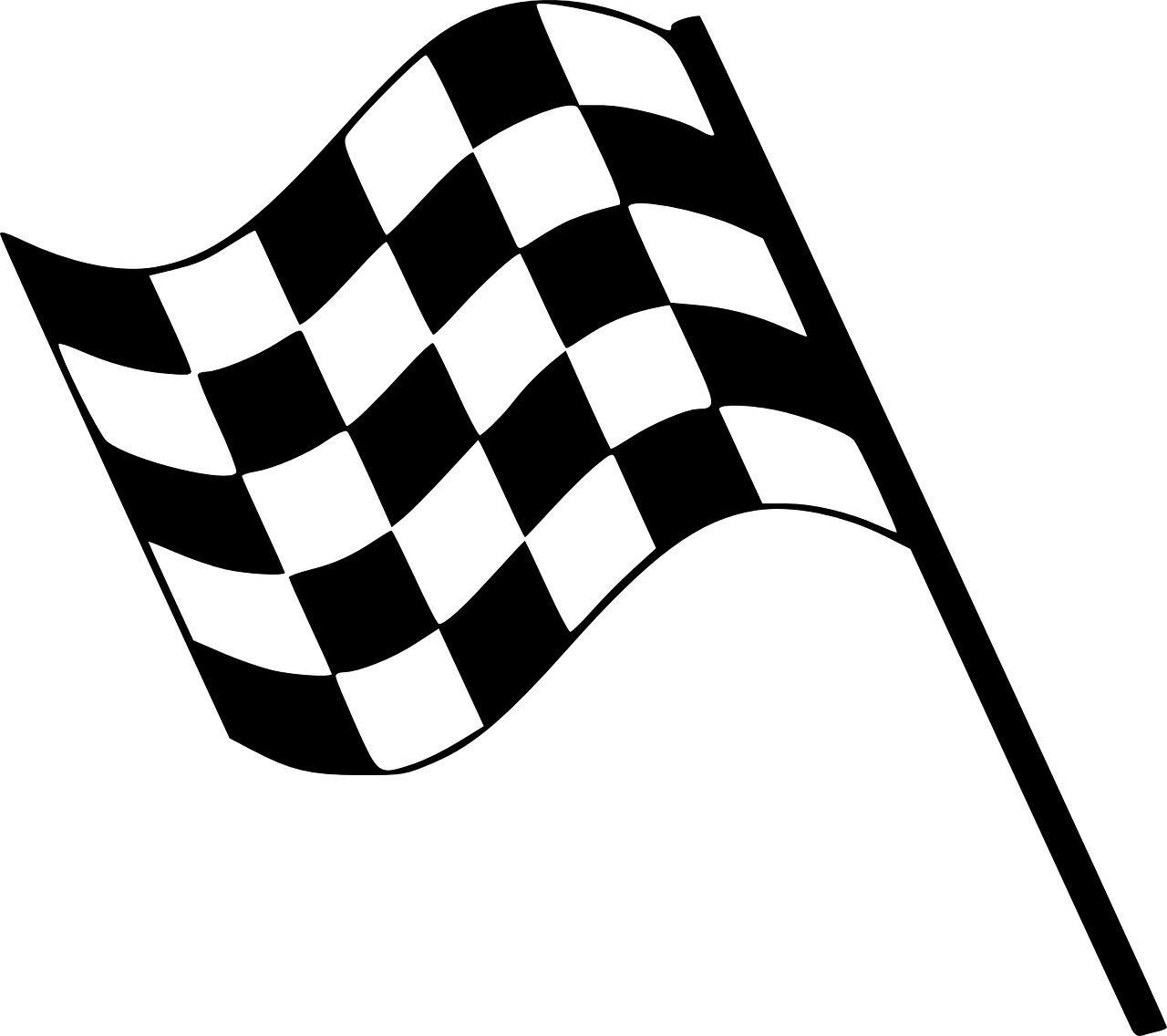 das Geld
home-work
money
bus
normally
der Zug
die Sachen
friend (m)
die Haus-aufgabe
helfen
[Speaker Notes: Timing: 5 minutes
Aim: to practise written comprehension and spoken pronunciation of new and previously taught vocabulary.

Procedure:
Starting from the play button, pupils work in pairs or chorally, led by the teacher, to complete the domino orally. 
Note: they only need to pronounce the German word each time.
If working as a whole class the teacher can click to provide the answers at each turn.
4.   The activity can be repeated to speed up recall.]
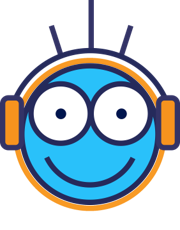 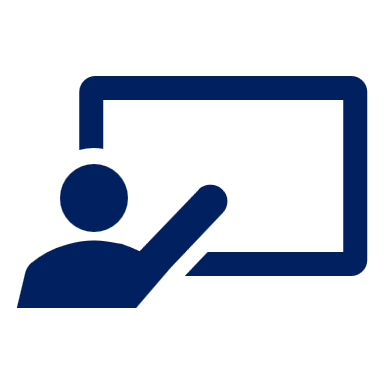 Follow up 3
Hör zu und schreib die Buchstaben.
hören
J
R
B
F
5
I
P
D
H
1
2
J
O
6
A
G
I
L
A
F
3
7
I
K
B
E
J
M
C
E
4
J
N
8
C
H
J
Q
D
H
[Speaker Notes: Timing:  5 minutesAim:  to practise aural comprehension of this week’s new language.

Procedure:
Click the numbered buttons to listen.
Pupils select 4 letters for each sentence.
Click to correct after each one, to give pupils instant feedback.
If time allows, elicit the German sentences from pupils chorally and click again for the audio, to listen and check.

Transcript:
Sie helfen oft Frau Ziegler.
Ich nehme normalerweise meine Schwimmsachen mit.
Du siehst oft den Hund.
Er hilft normlerweise zu Hause.
Du nimmst normlerweise den Zug. 
Ich nehme oft den Bus. 
Er sieht normalerweise das Haus. 
Sie helfen normalerweise bei den Hausaufgaben.]
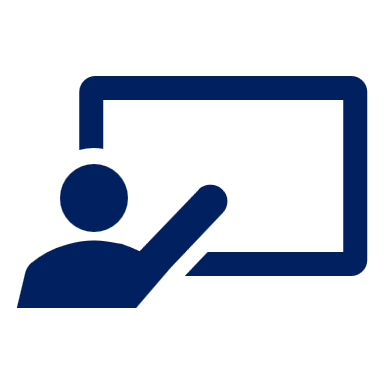 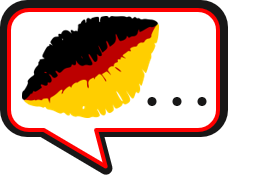 Follow up 4
Rede mit deinem Partner/deiner Partnerin.
sprechen
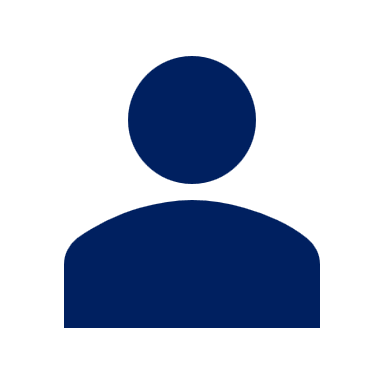 Beispiel:
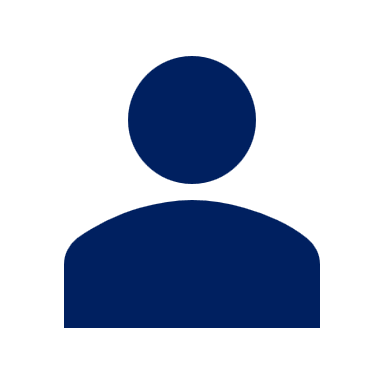 B
A
keine Antwort
1. She gives...
Sie gibt…

Remember that for sehen and lesen, the e will change to ie. 

E.g. 
er sieht
sie liest
She gives no answer.
[Speaker Notes: Example slide. 
Timing: 5 minutes (three slides)

Aim: to practise the difference between the verb forms and pronouns in first and third person singular in a combined listening and speaking task. 

Procedure: 
Click through the animations to explain the task. Person A says Sie gibt…
Person B chooses the correct sentence ending based on whether they hear the ‘ich’ or the ‘er/sie’ form of the verb. 
Person A writes the whole sentence in English: She gives no answer.
Now give out the handouts.  DO NOT DISPLAY THE NEXT SLIDE until ready for feedback.  It has been animated to prevent accidental premature revealing of the answers.]
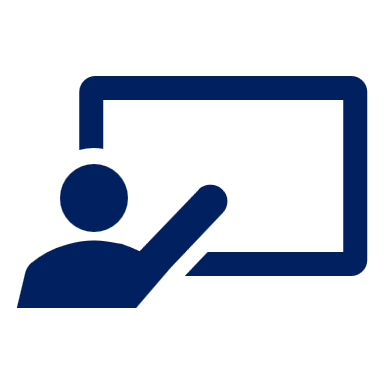 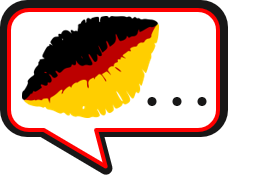 Follow up 4a
Rede mit deinem Partner/deiner Partnerin.
Antworten [1]
sprechen
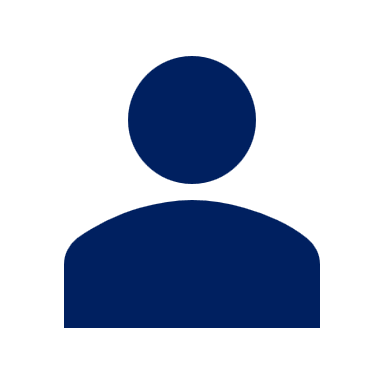 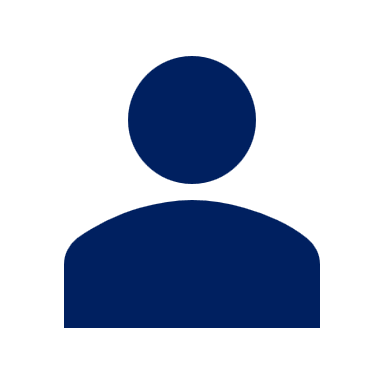 1. She helps…
2. I take…
3. He sees…
4. She gives…
5. I read…
Sie hilft…
B
A
Ich nehme…
Er sieht…
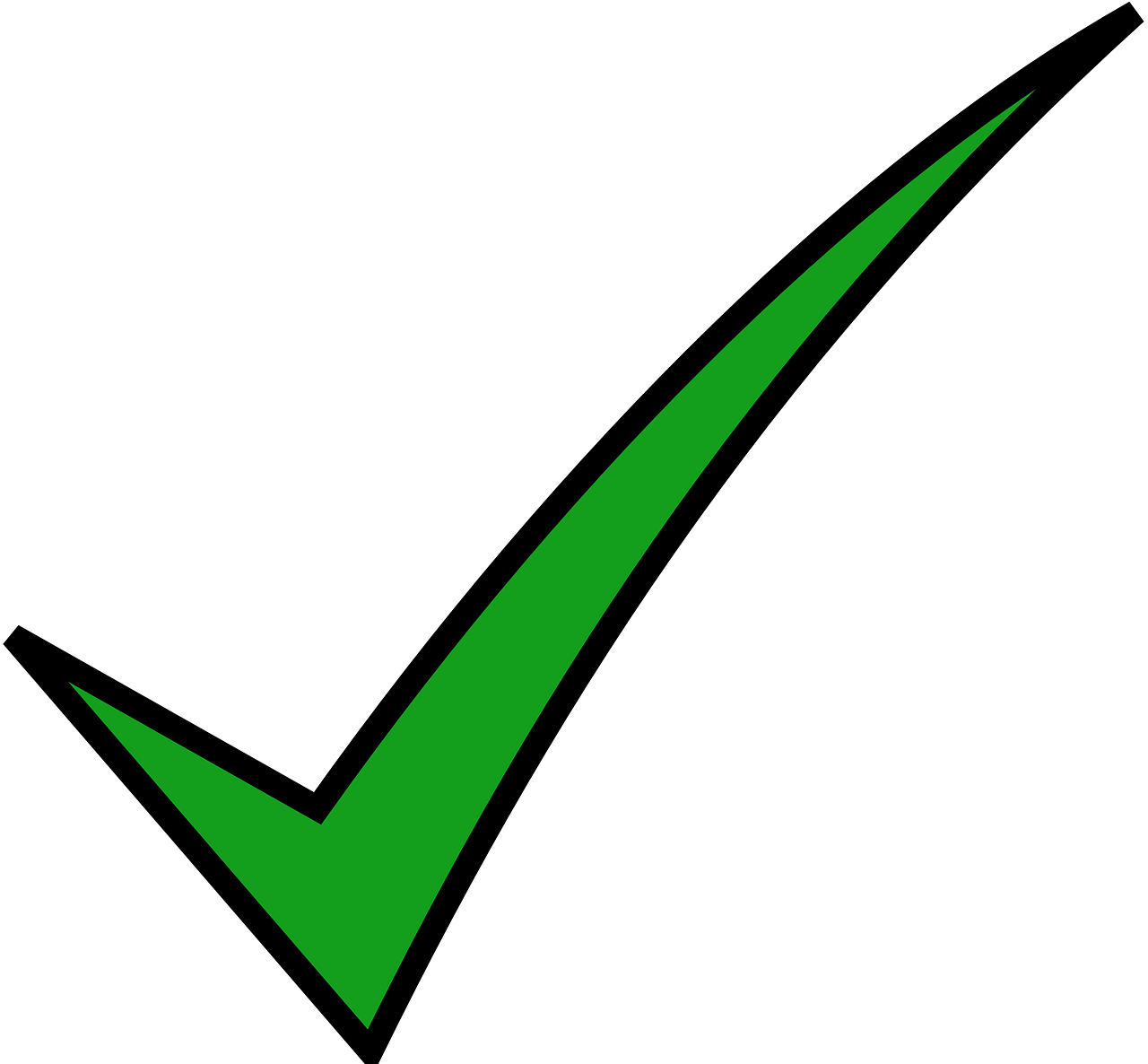 …
…
Sie gibt…
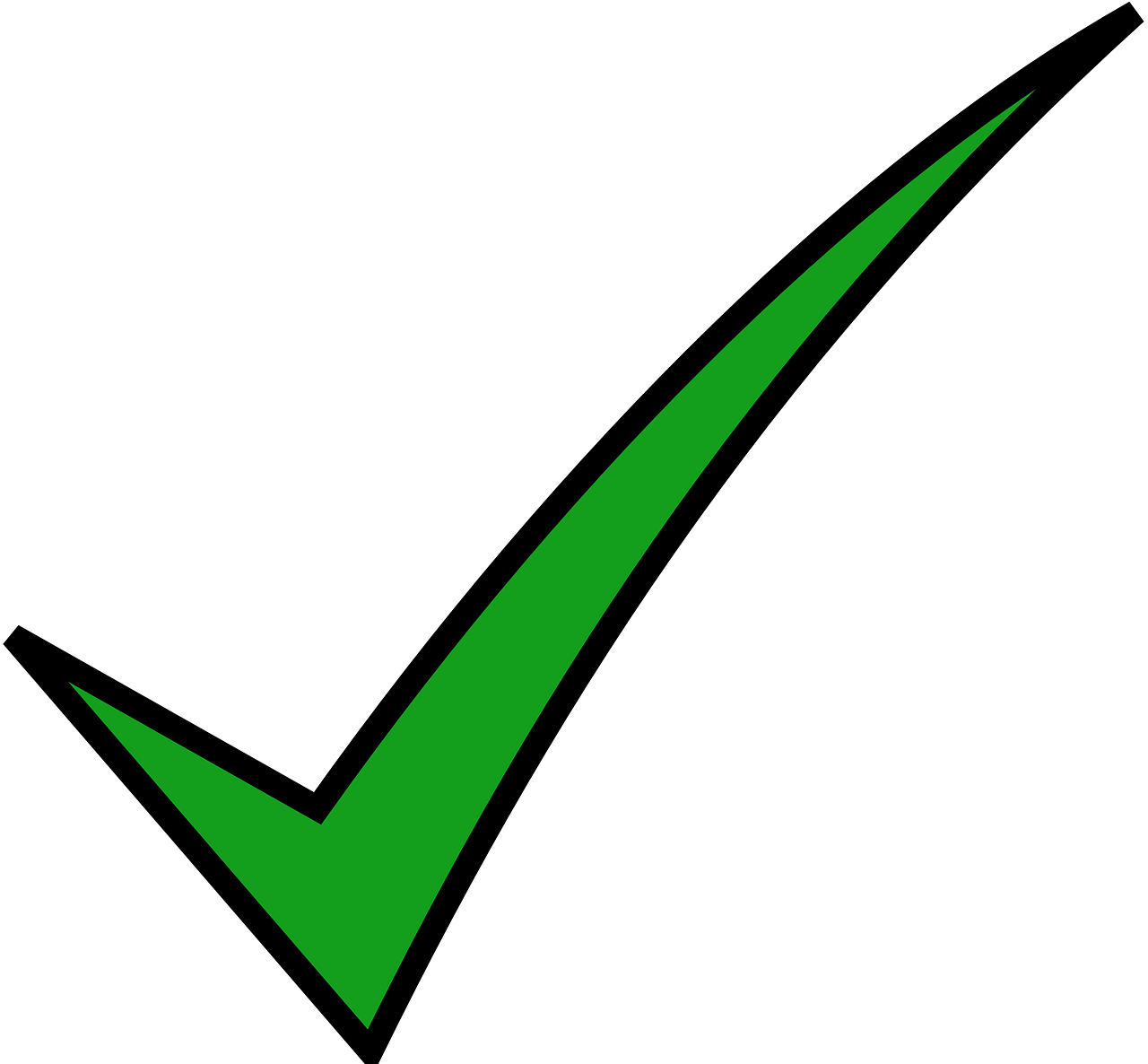 Ich lese…

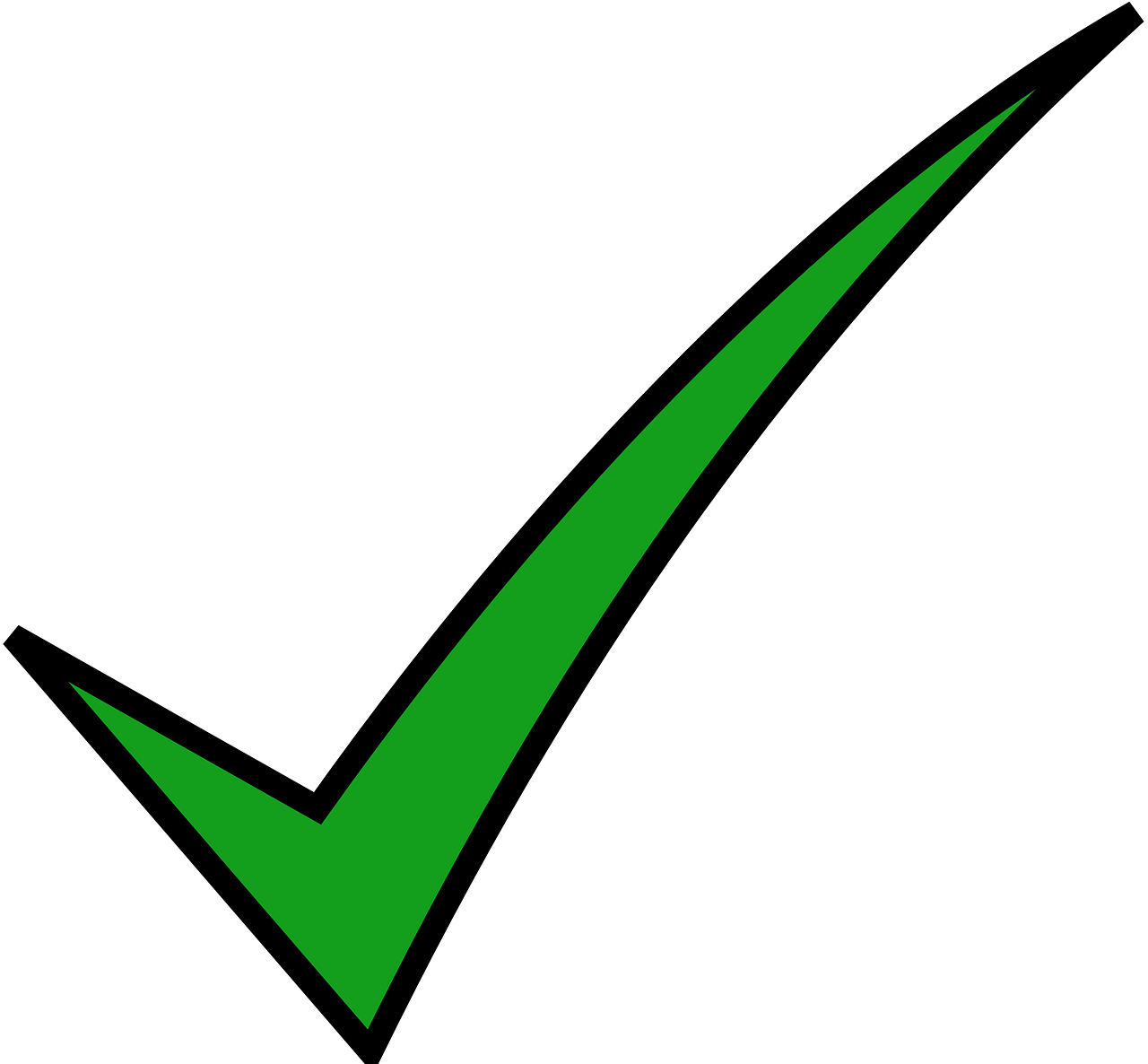 1. She helps Mrs Ziegler.
2. I take the ticket.
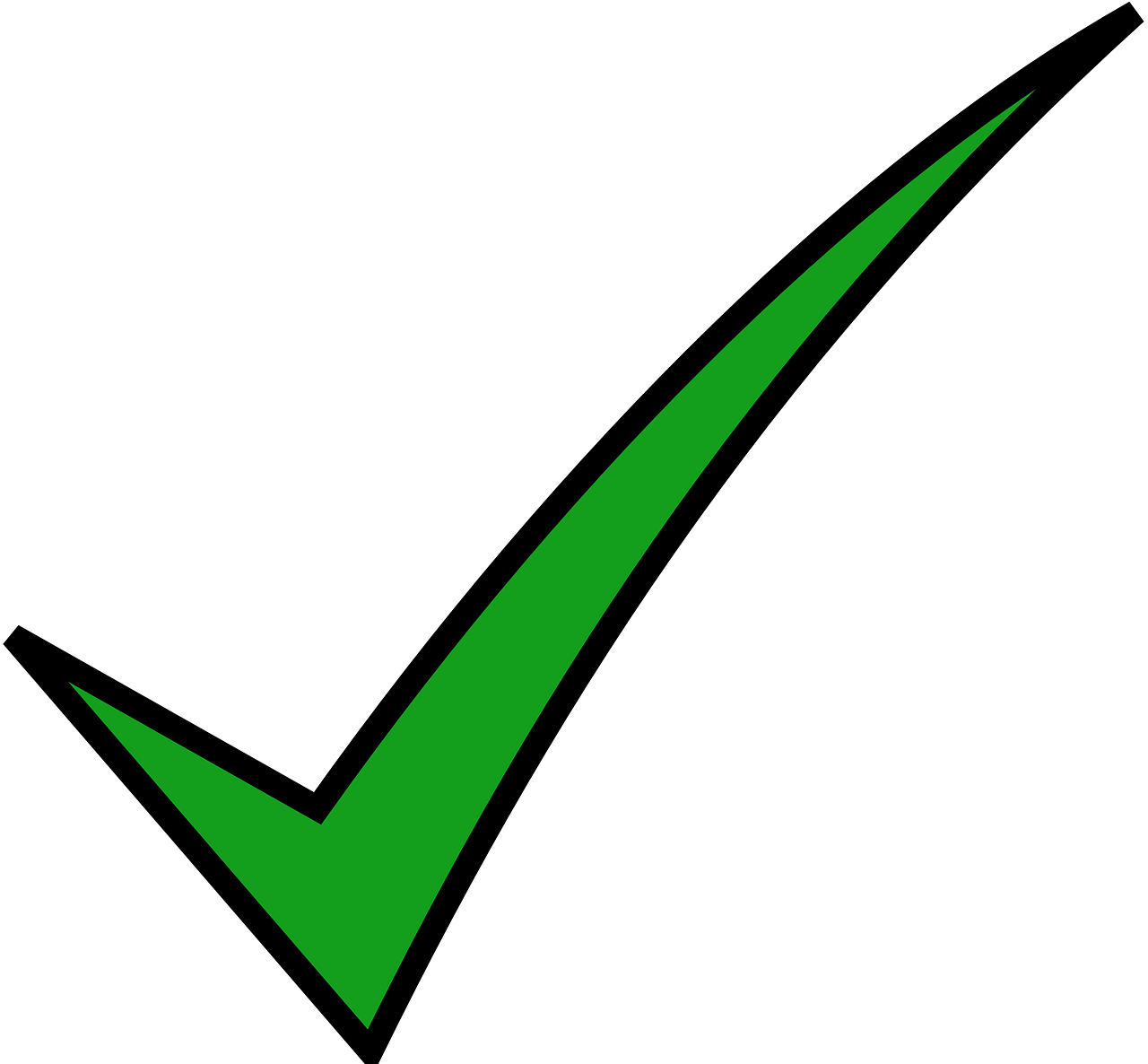 3. He sees no musician.
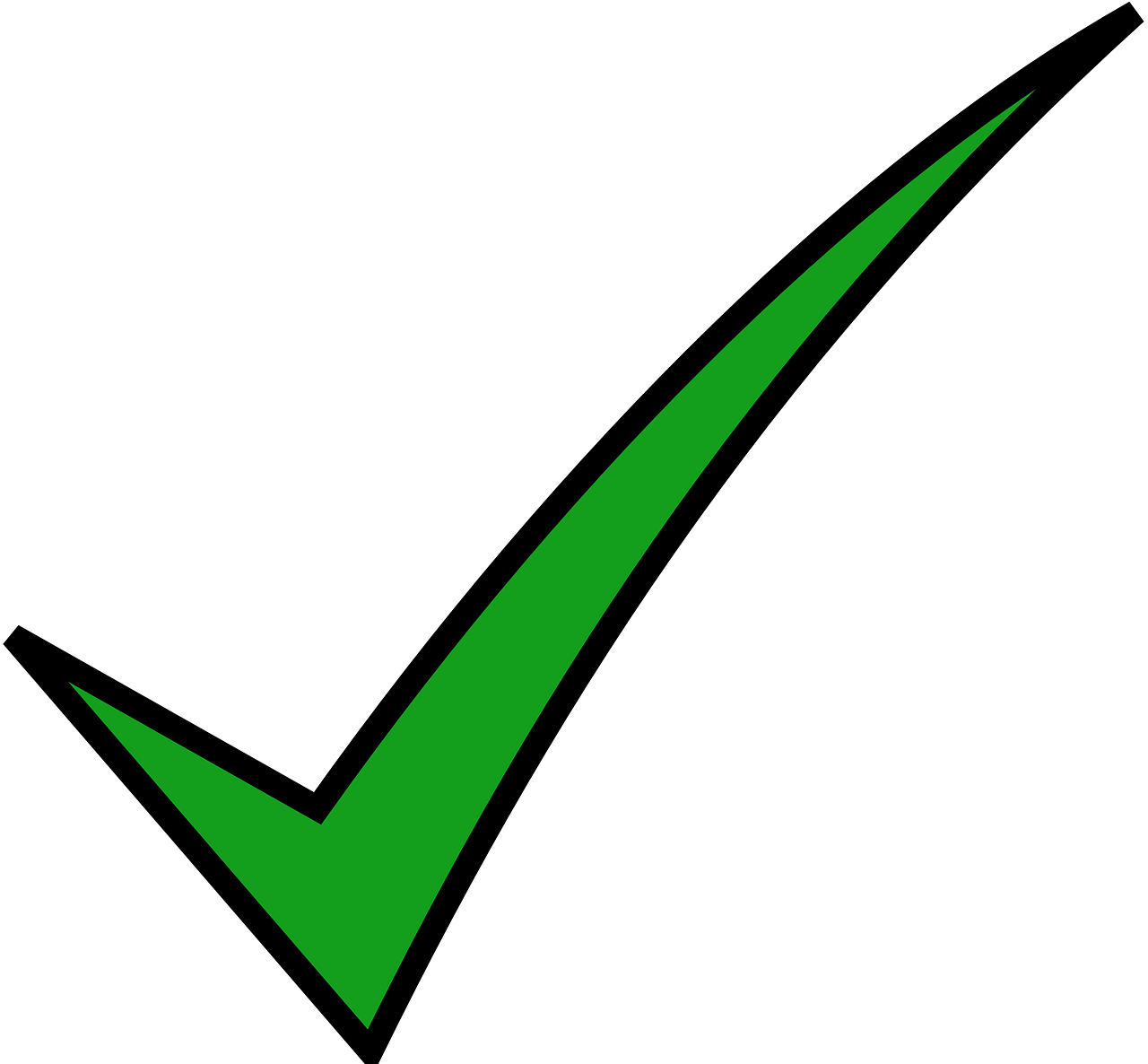 4. She normally doesn’t give books.
5. I read stories.
[Speaker Notes: ANSWER SLIDE ROUND 1 – DO NOT DISPLAY DURING THE TASK

Slide 1 of 2. 

Procedure:
Elicit and click to reveal each pair of answers, making a full German sentence from A + B, and the English meaning.
Move to the next slide to swap roles, taking care NOT to click to reveal the prompts too early.]
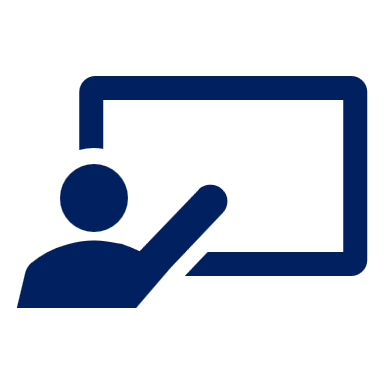 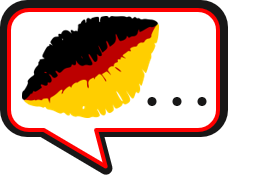 Follow up 4b
Rede mit deinem Partner/deiner Partnerin.
Antworten [2]
sprechen
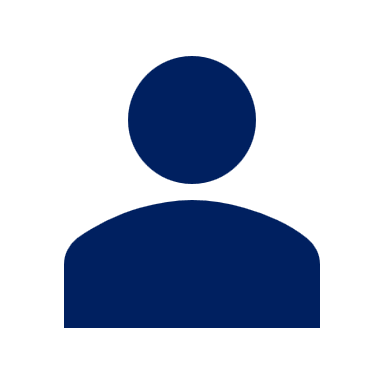 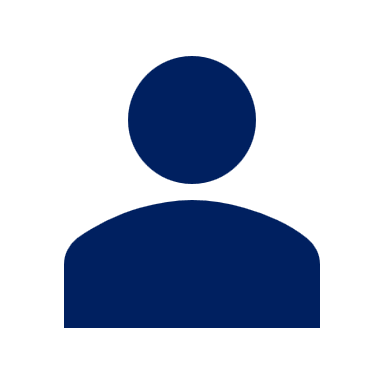 1. I take…
2. She reads…
3. He sees…
4. She gives…
5. I help…
Ich nehme…
A
B
Sie liest…
Er sieht…
…
…
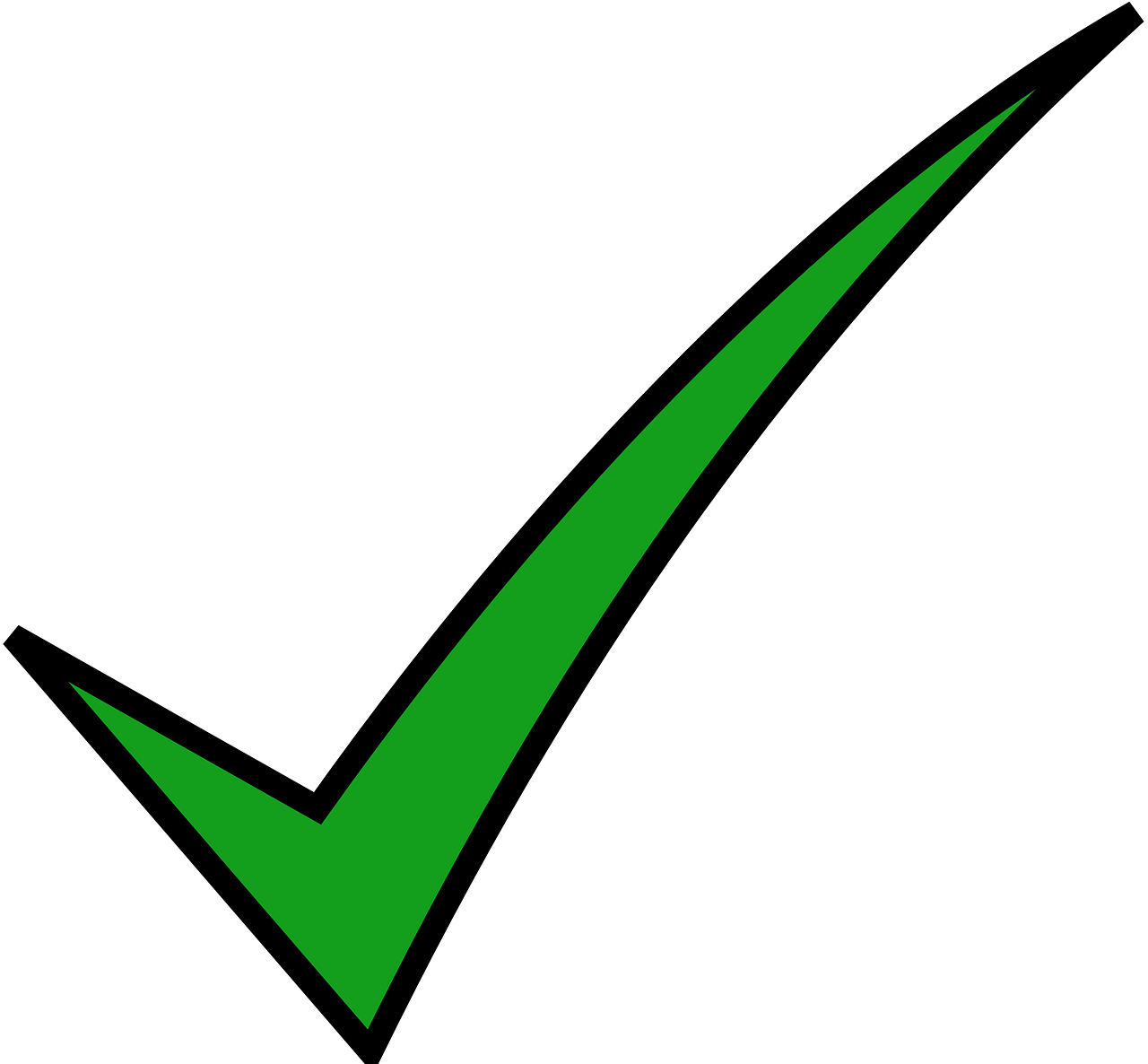 Sie gibt…
Ich helfe…

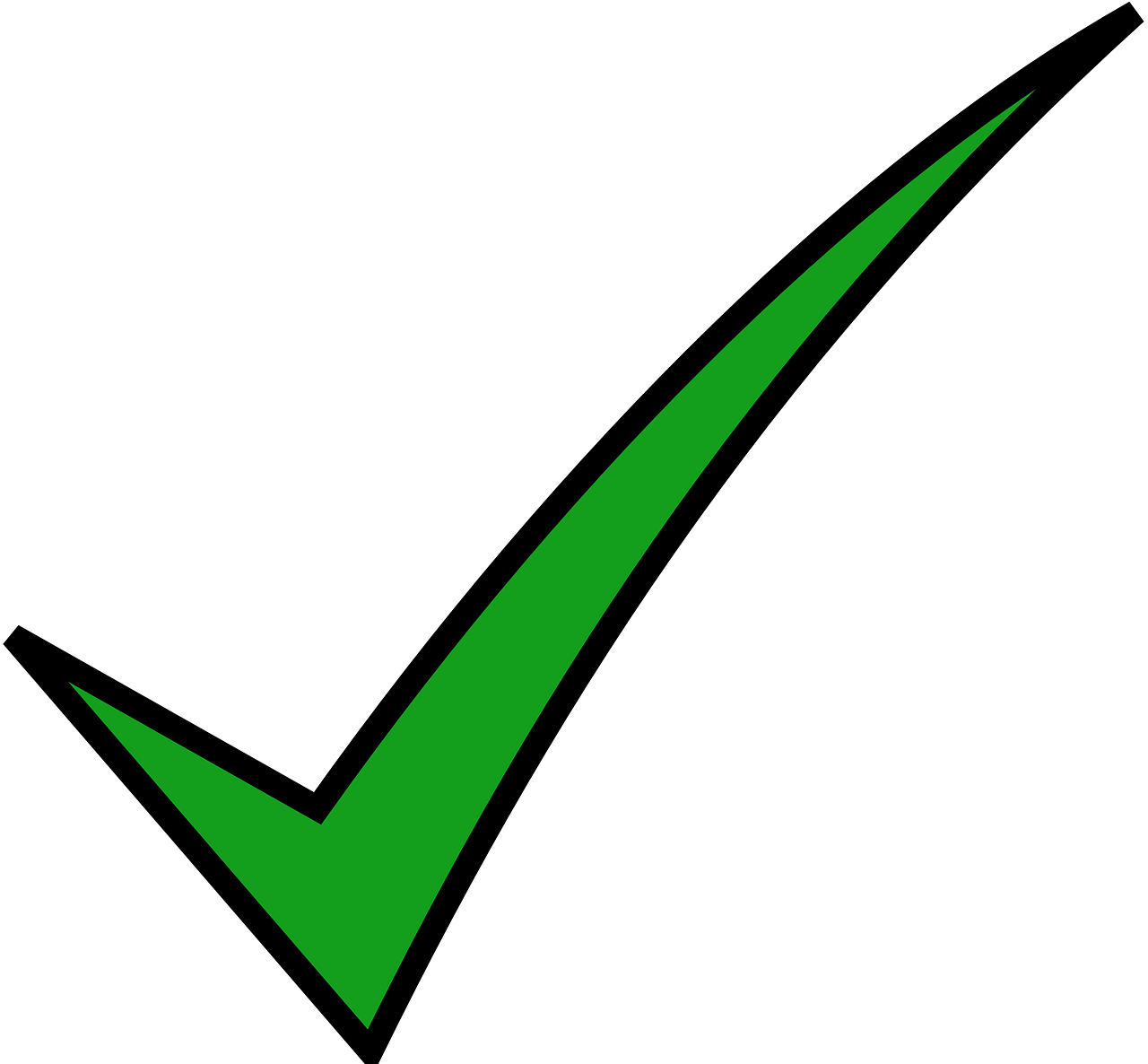 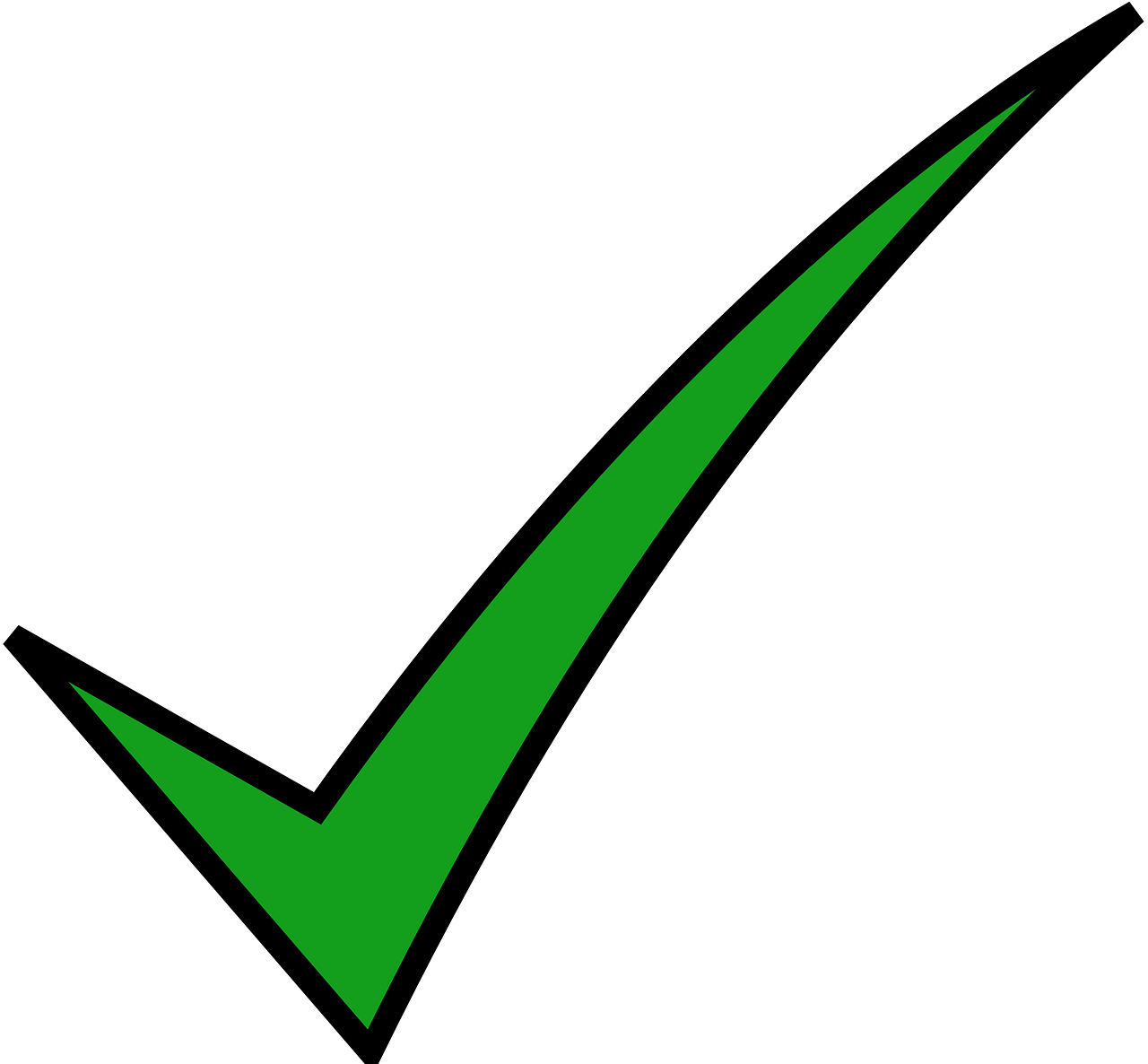 1. I take/am taking this bicycle.
2. She reads the sentence.
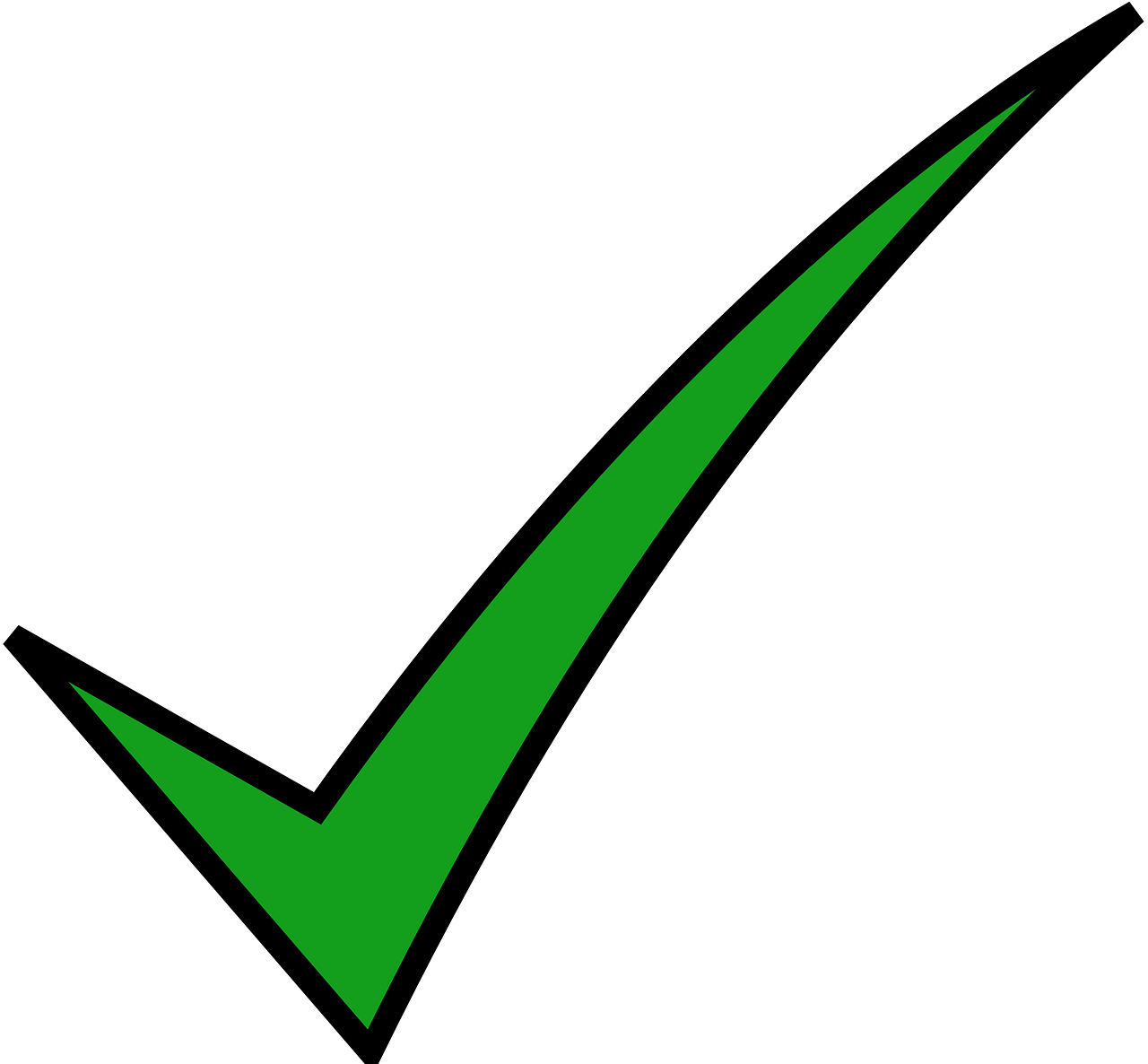 3. He sees the group.
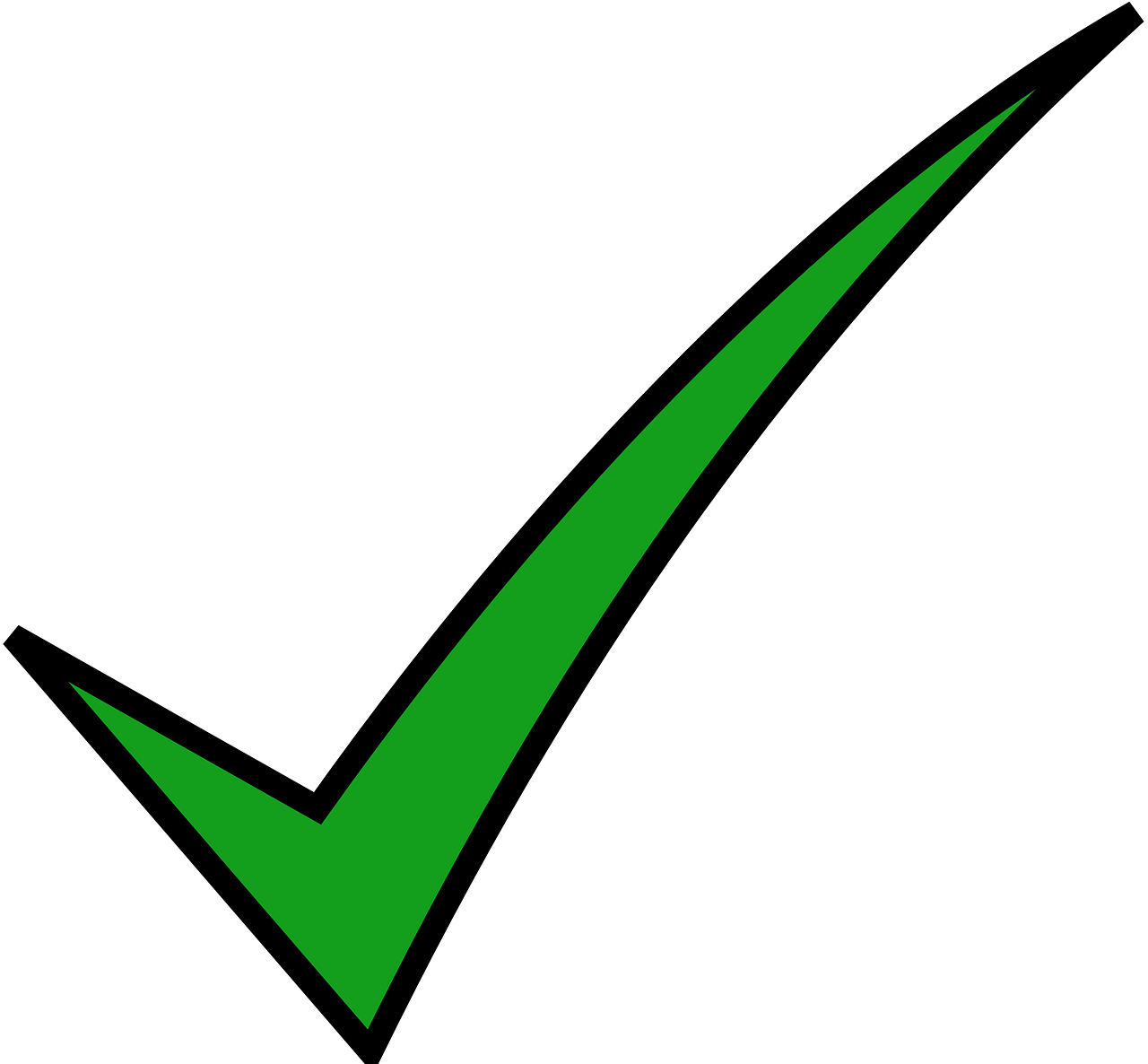 4. She gives the answer.
5. I help at home.
[Speaker Notes: ANSWER SLIDE ROUND 2 – DO NOT DISPLAY DURING THE TASK

Slide 2 of 2. 

Procedure:
Elicit and click to reveal each pair of answers, making a full German sentence from A + B, and the English meaning.
Move to the next slide to swap roles, taking care NOT to click to reveal the prompts too early.]

Schreib auf Englisch.
Follow up 5:
Can you get at least 15 points?
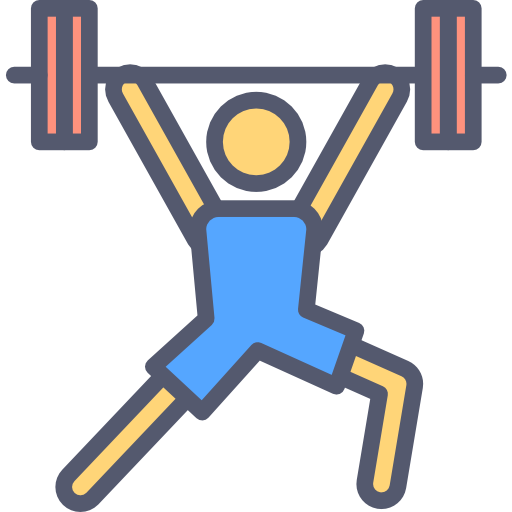 (the) teacher (m)
which (m)
(the) town
Vokabeln
x3
(the) computer
they are
which (n)
Wörter
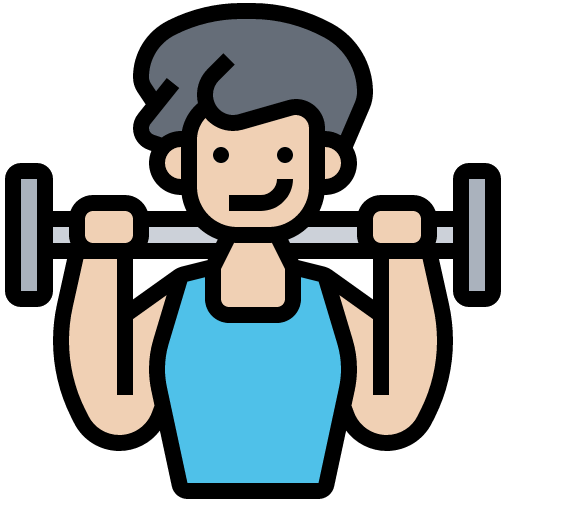 (the) village
(the) colour
(the) shape
x2
(the) place
(the) swimming pool
(the) dot, point, full stop
normally
to take/bring with
(the) homework
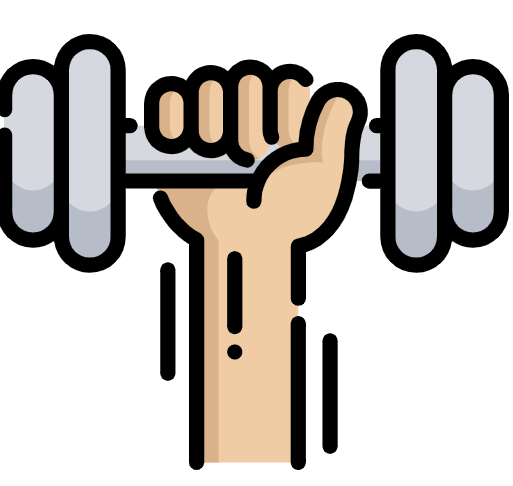 (the) friend (m)
to take
(the) film
x1
(the) things
to help
(the) money
[Speaker Notes: Timing: 5 minutes

Aim: to practise written production of vocabulary from this and revisited weeks.

Procedure:1. Give pupils a blank grid.  They fill in the English meanings of any of the words they know, trying to reach 15 points in total.2. Remind pupils that adjectives can refer to male or female persons and they should note this in their translations. E.g. pleased (f), short (m).

Note:The most recently learnt and practised words are pink, words from the previous week are green and those from week 1 are blue, thus more points are awarded for them, to recognise that memories fade and more effort (heavy lifting!) is needed to retrieve them.]

Schreib auf Deutsch.
Follow up 5:
Can you get at least 15 points?
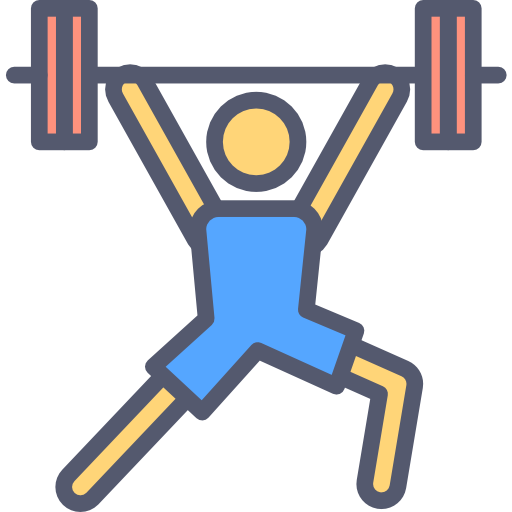 welcher
sie sind
welches
Vokabeln
x3
die Stadt
der Computer
der Lehrer
Wörter
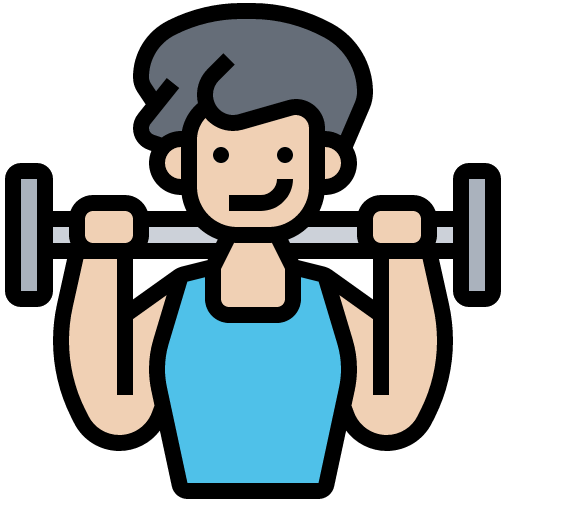 das Schwimmbad
die Farbe
der Punkt
x2
die Form
der Ort
das Dorf
mitnehmen
das Geld
der Freund
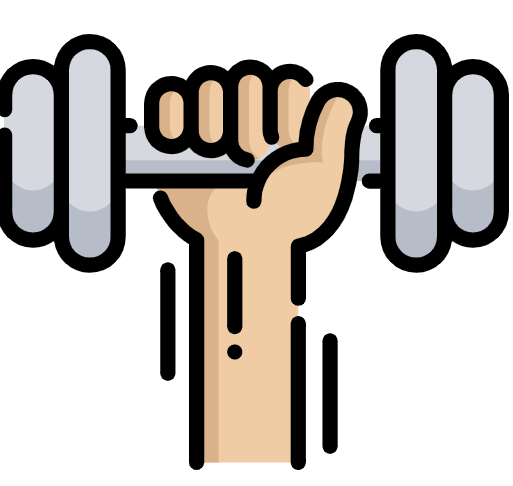 normalerweise
die Hausaufgabe
die Sachen
x1
nehmen
der Film
helfen
[Speaker Notes: Timing: 5 minutes

Aim: to practise written production of vocabulary from this and revisited weeks.

Procedure:1. Give pupils a blank grid.  They fill in the German meanings of any of the words they know, trying to reach 15 points in total.2. Remind pupils that adjectives can refer to male or female persons and they should note this in their translations. E.g. pleased (f), short (m).

Note:The most recently learnt and practised words are pink, words from the previous week are green and those from week 1 are blue, thus more points are awarded for them, to recognise that memories fade and more effort (heavy lifting!) is needed to retrieve them.]
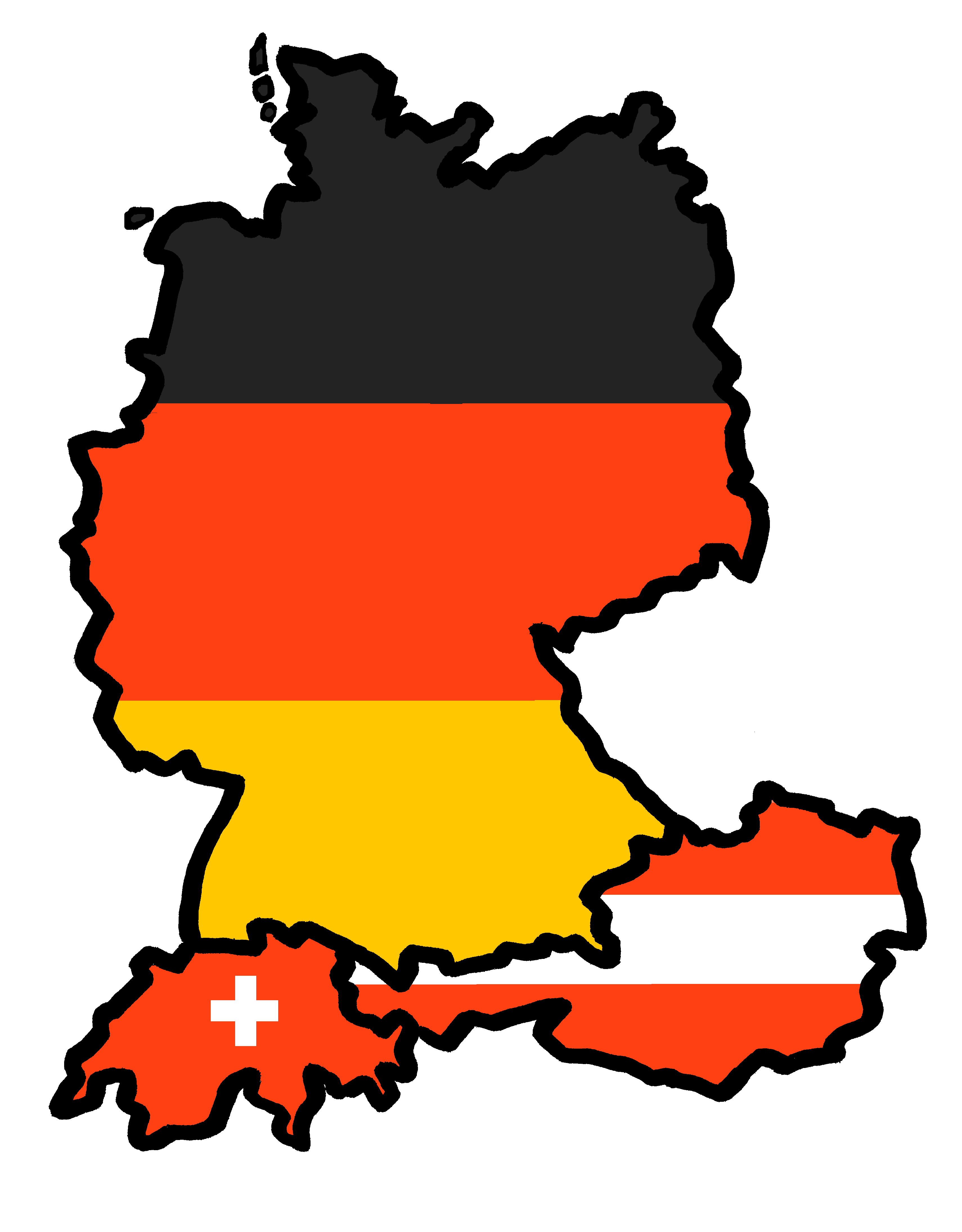 Tschüss!
grün
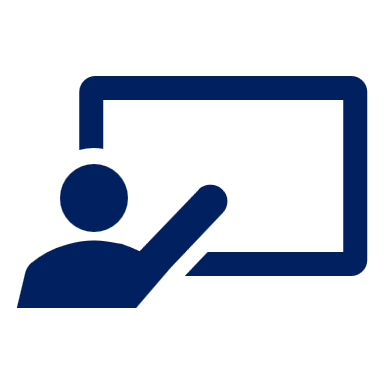 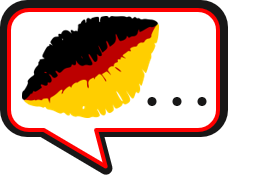 Follow up 4a
Rede mit deinem Partner/deiner Partnerin.
Round 1
Round 2
sprechen
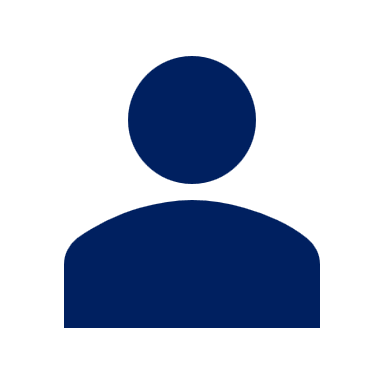 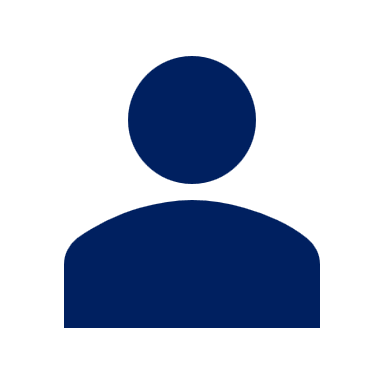 1. She helps…
2. I take…
3. He sees…
4. She gives…
5. I read…
A
A
…
…

[Speaker Notes: Handout for Partner A]
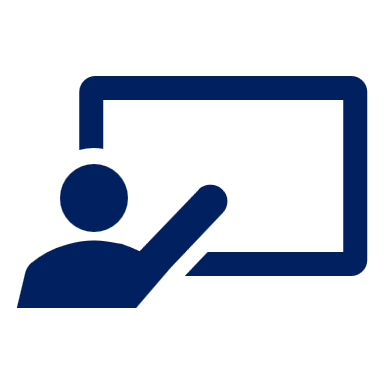 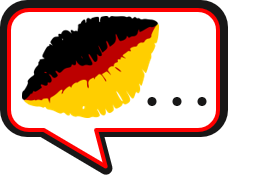 Follow up 4b
Rede mit deinem Partner/deiner Partnerin.
Round 2
sprechen
Round 1
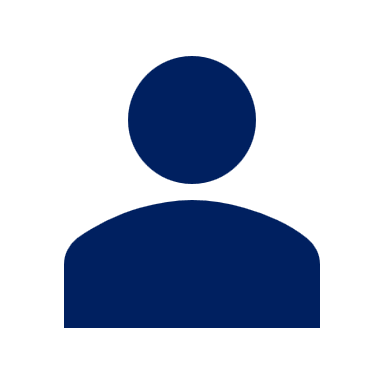 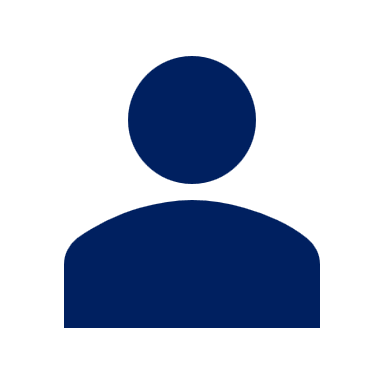 B
1. I take…
2. She reads…
3. He sees…
4. She gives…
5. I help…
B
…
…

[Speaker Notes: Handout for Partner B]

Follow up 5:
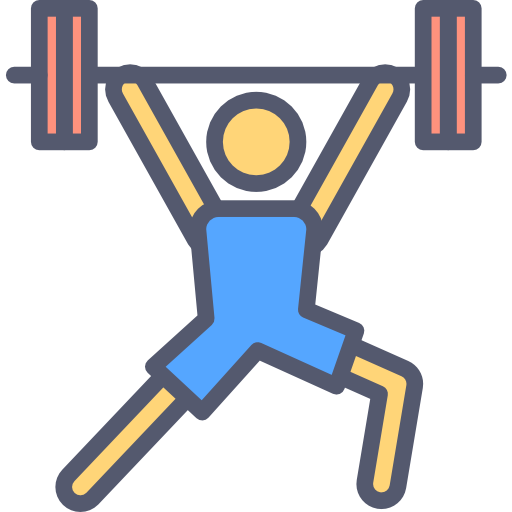 Vokabeln
Wörter
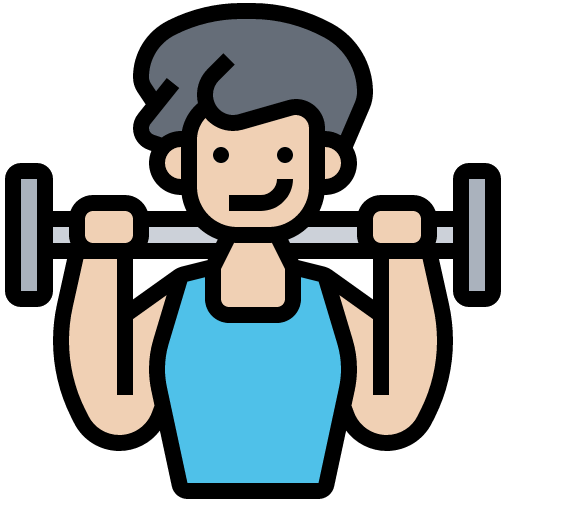 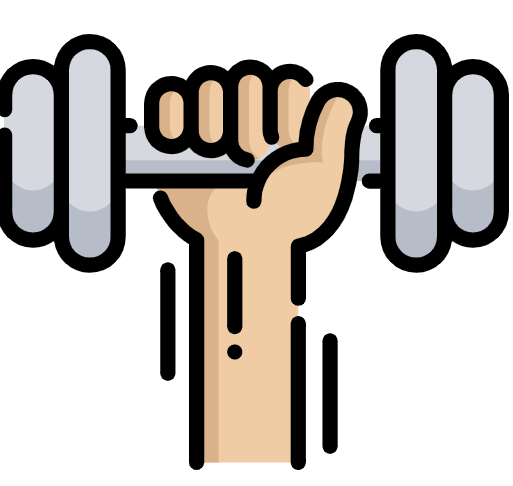 [Speaker Notes: Handout]

Schreib auf Deutsch.
Follow up 5:
Can you get at least 15 points?
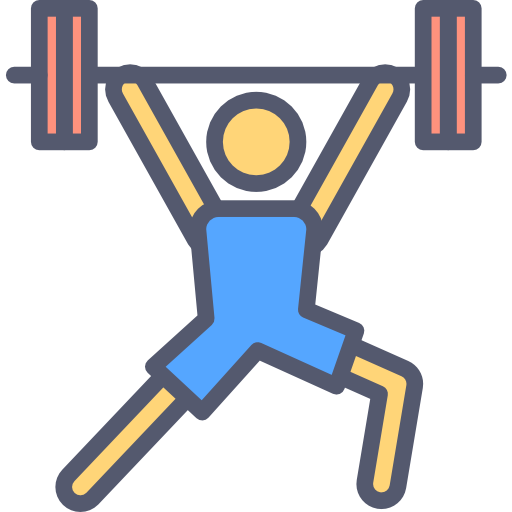 Vokabeln
x3
Wörter
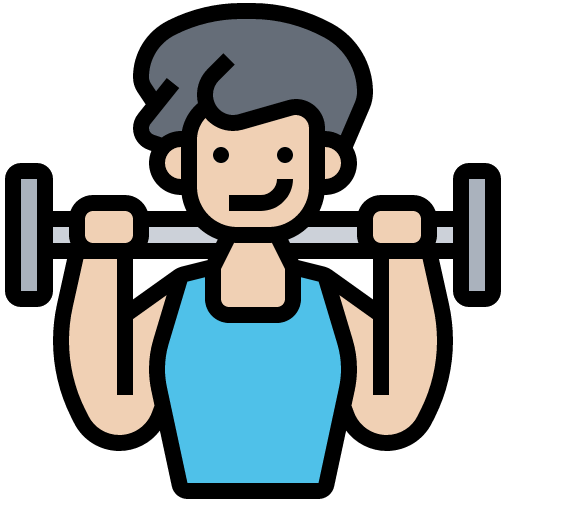 x2
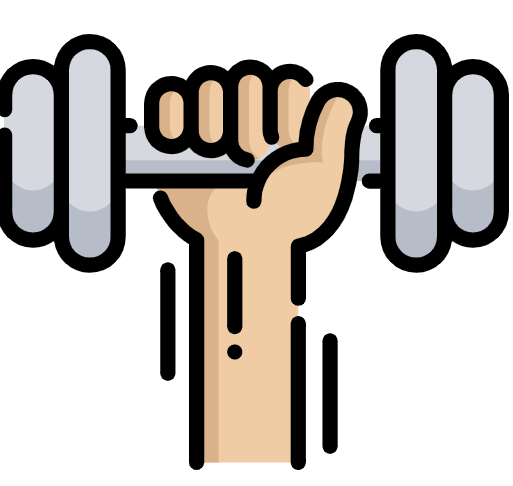 x1
[Speaker Notes: Handout]